CSILLAGÁSZAT GYEREKEKNEK
A csillagászat története az ókortól napjainkig
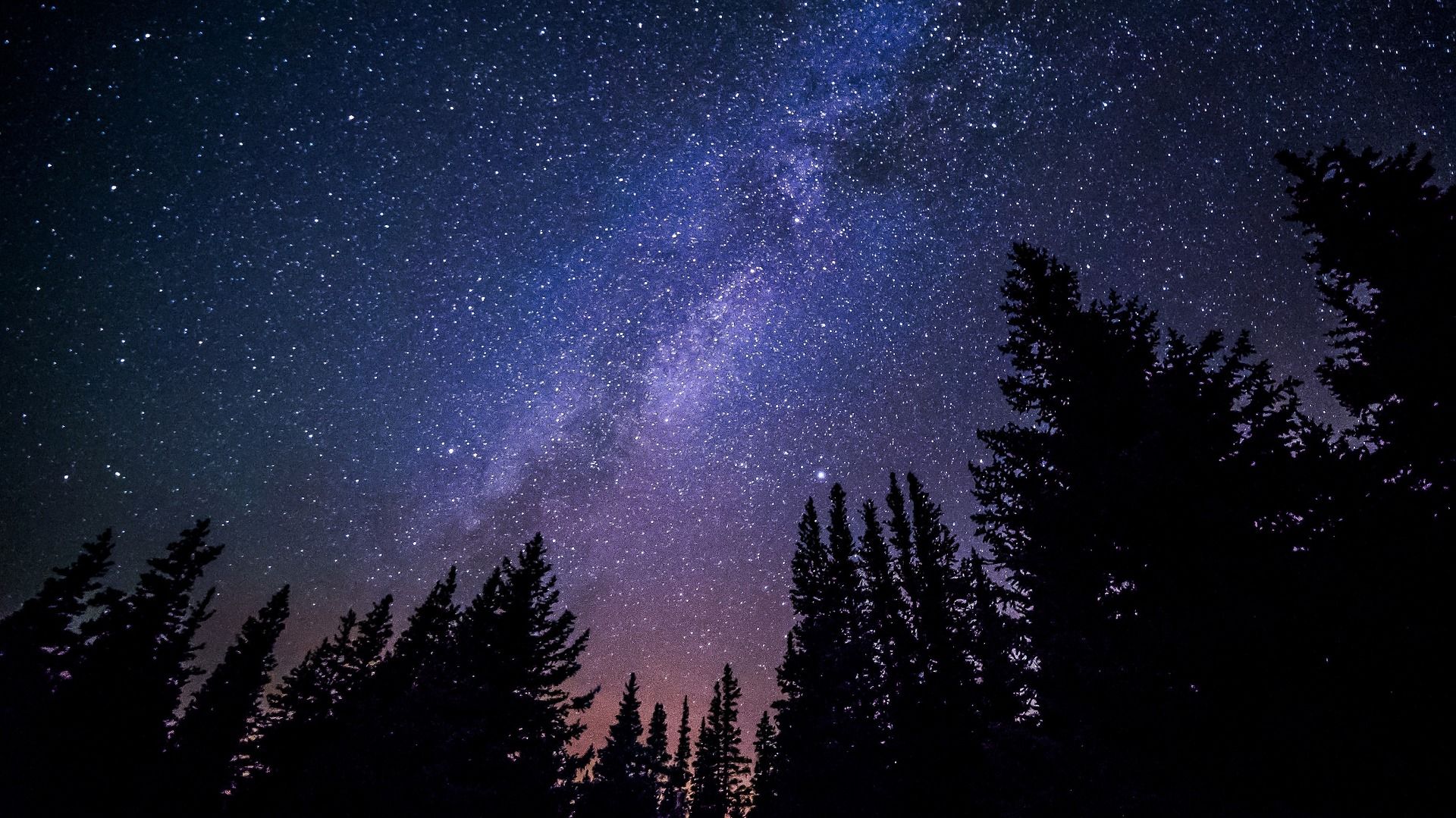 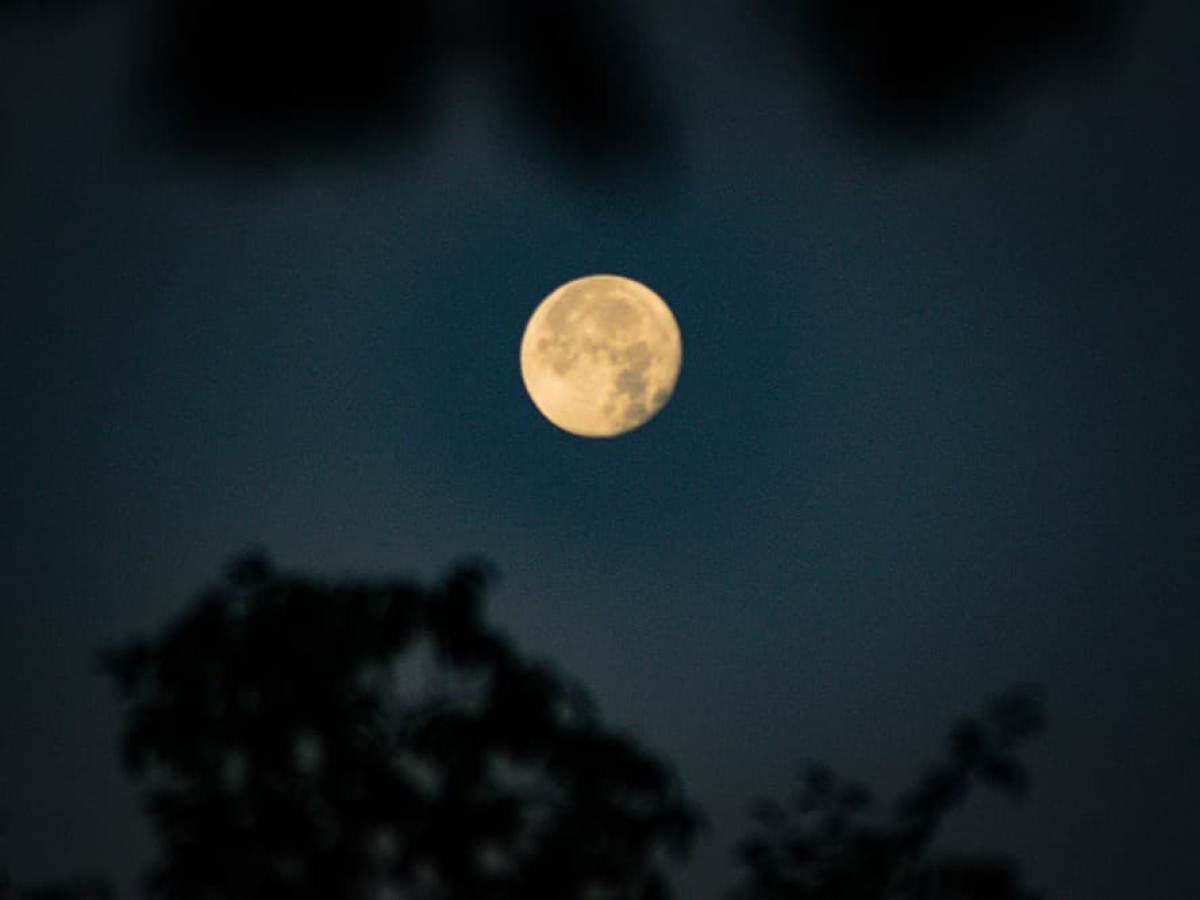 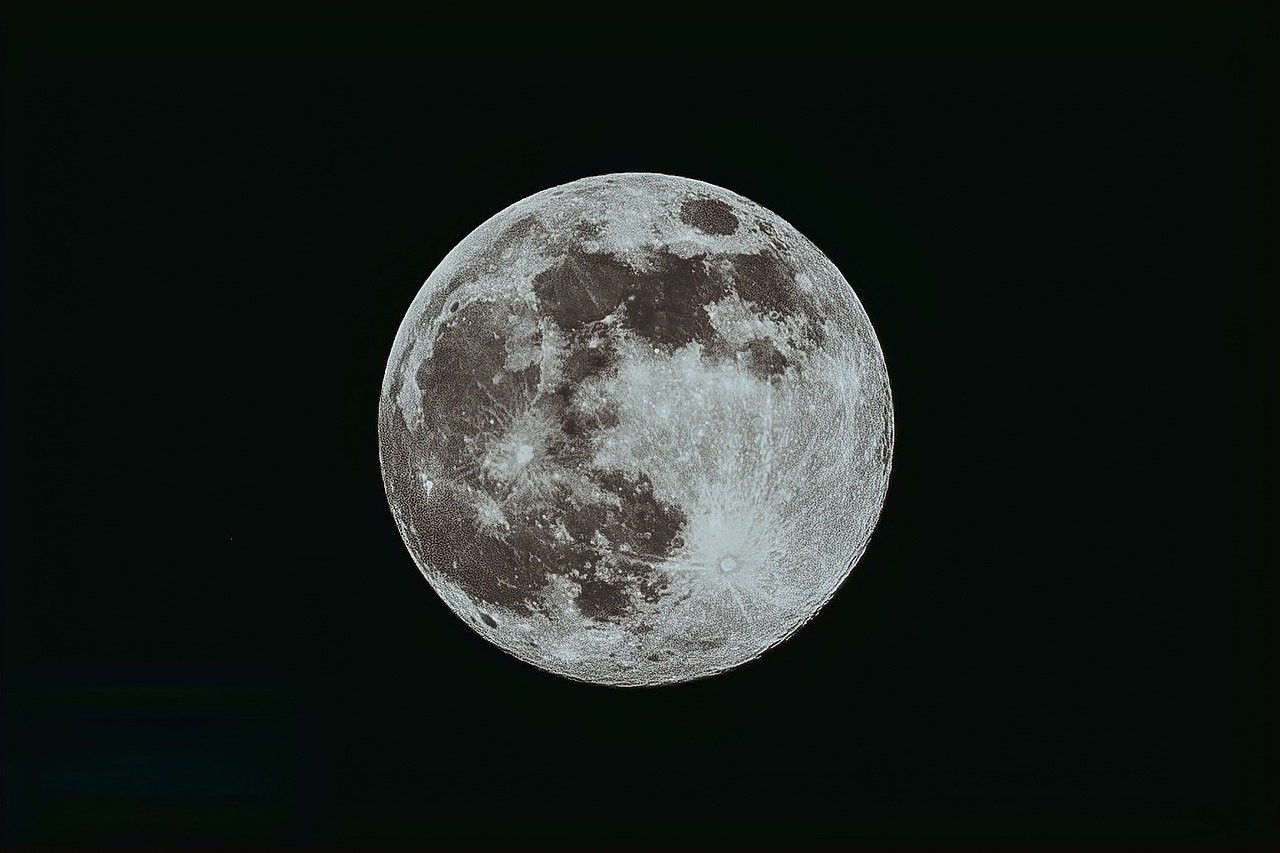 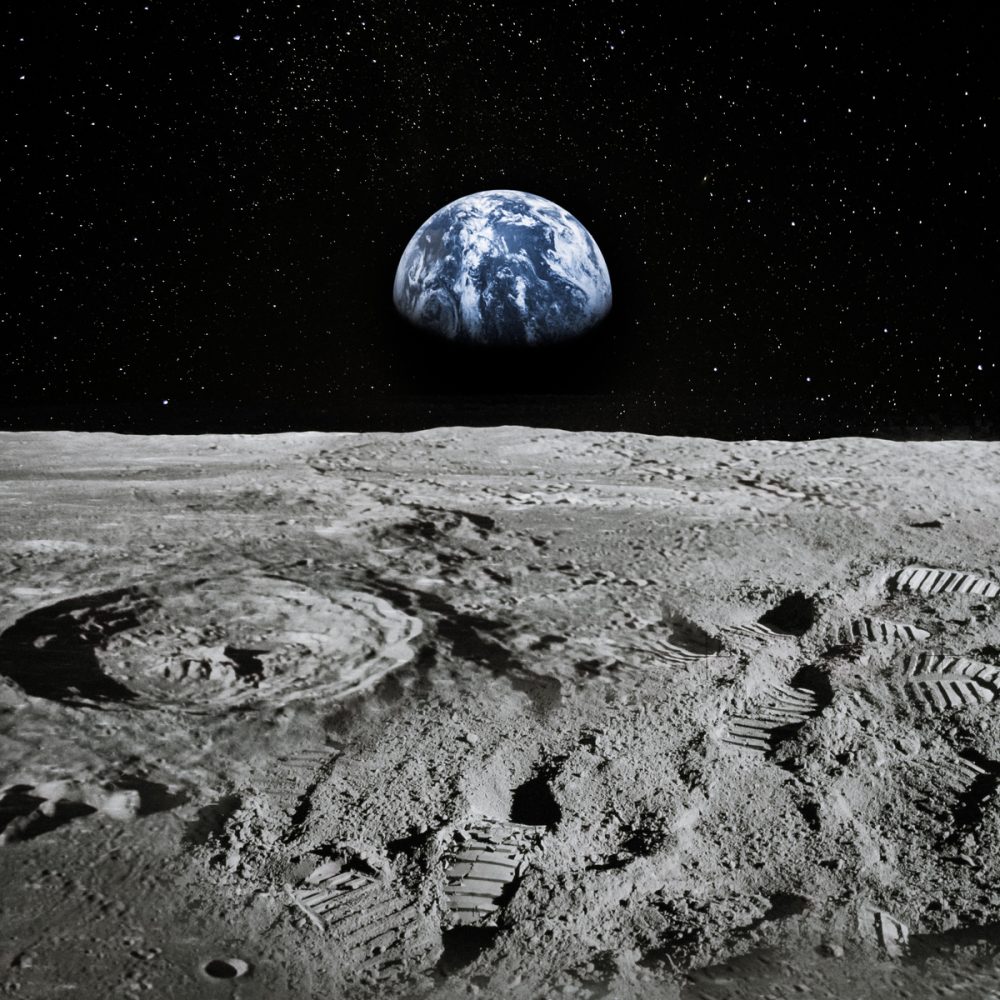 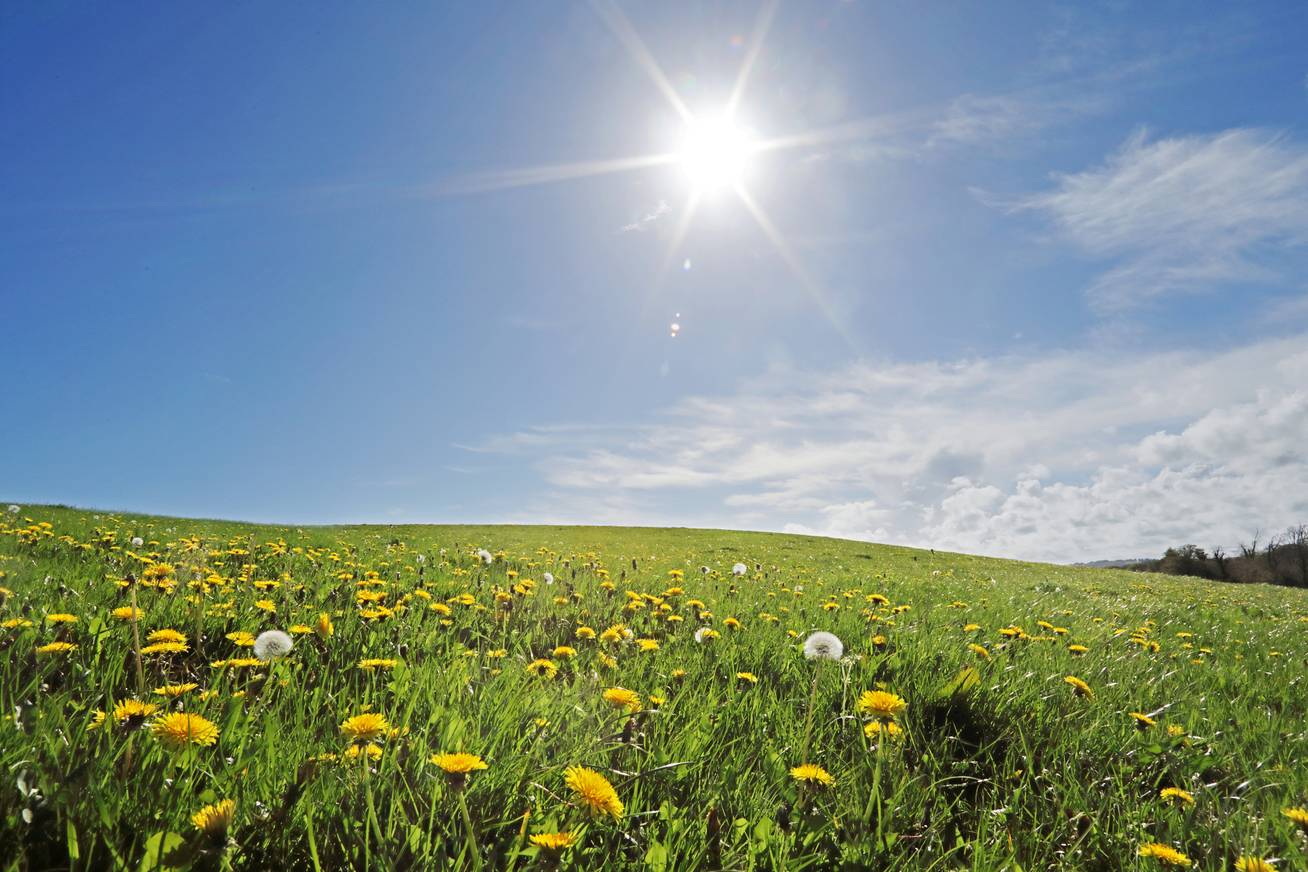 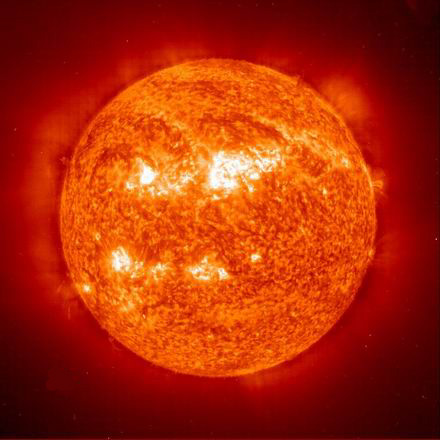 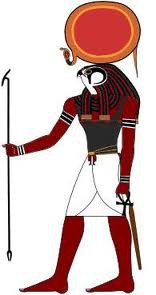 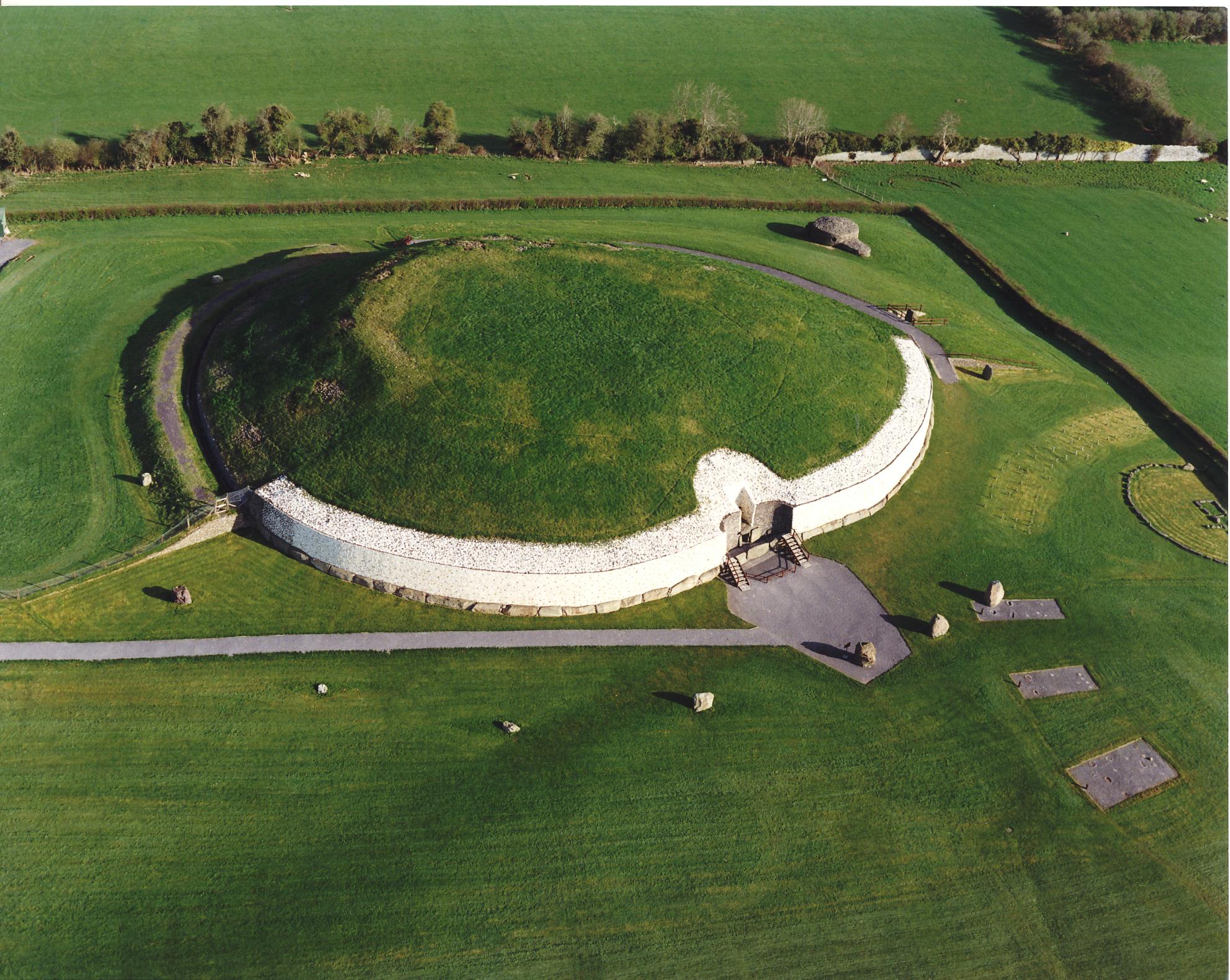 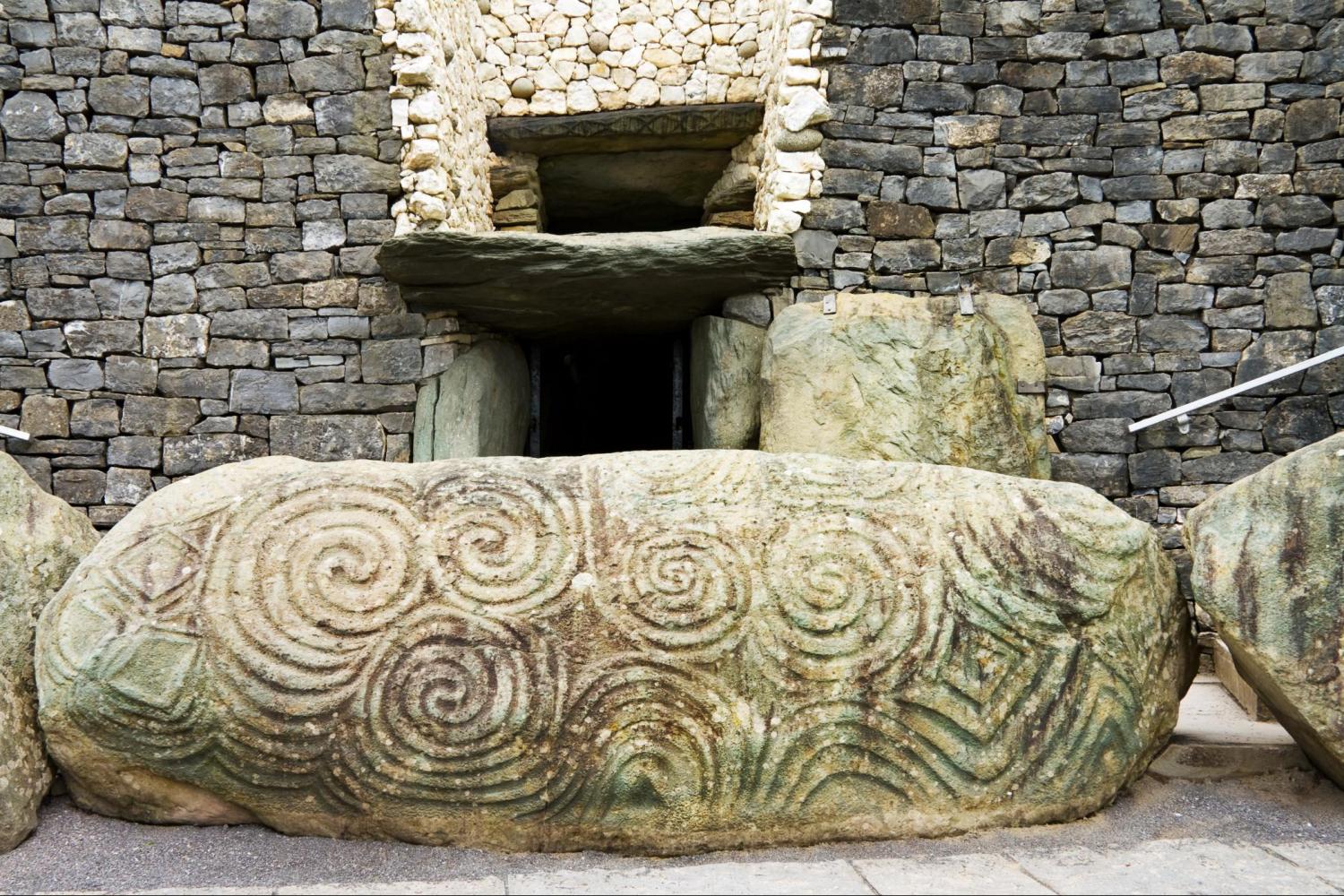 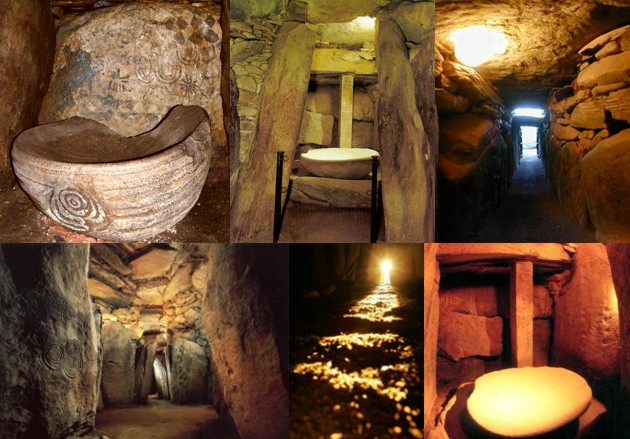 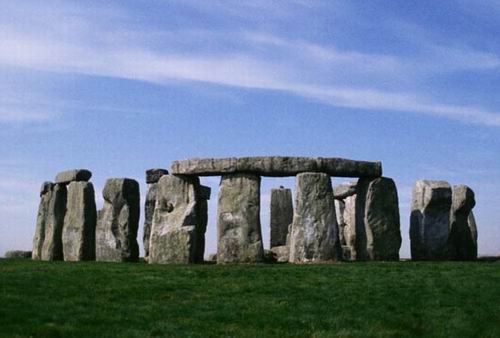 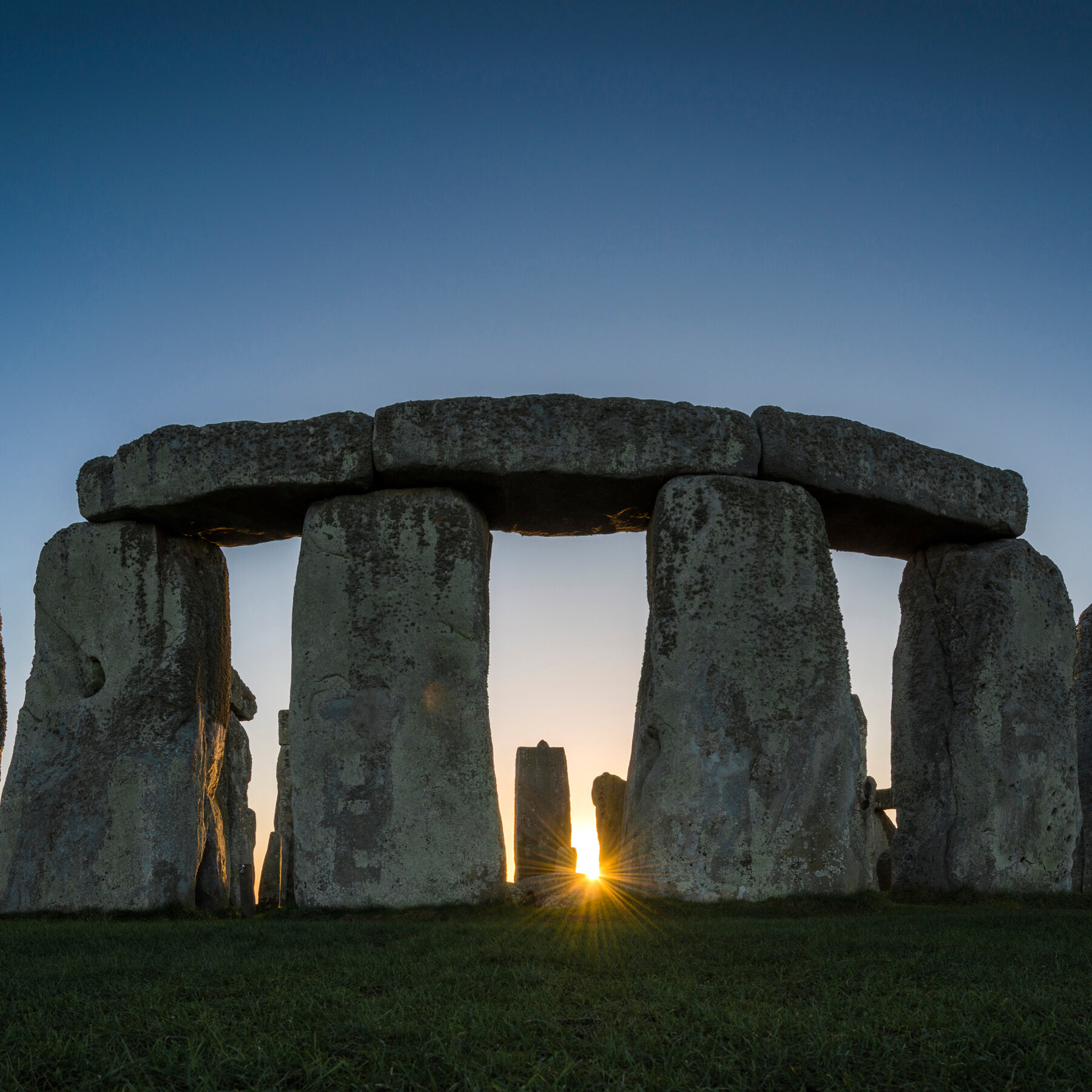 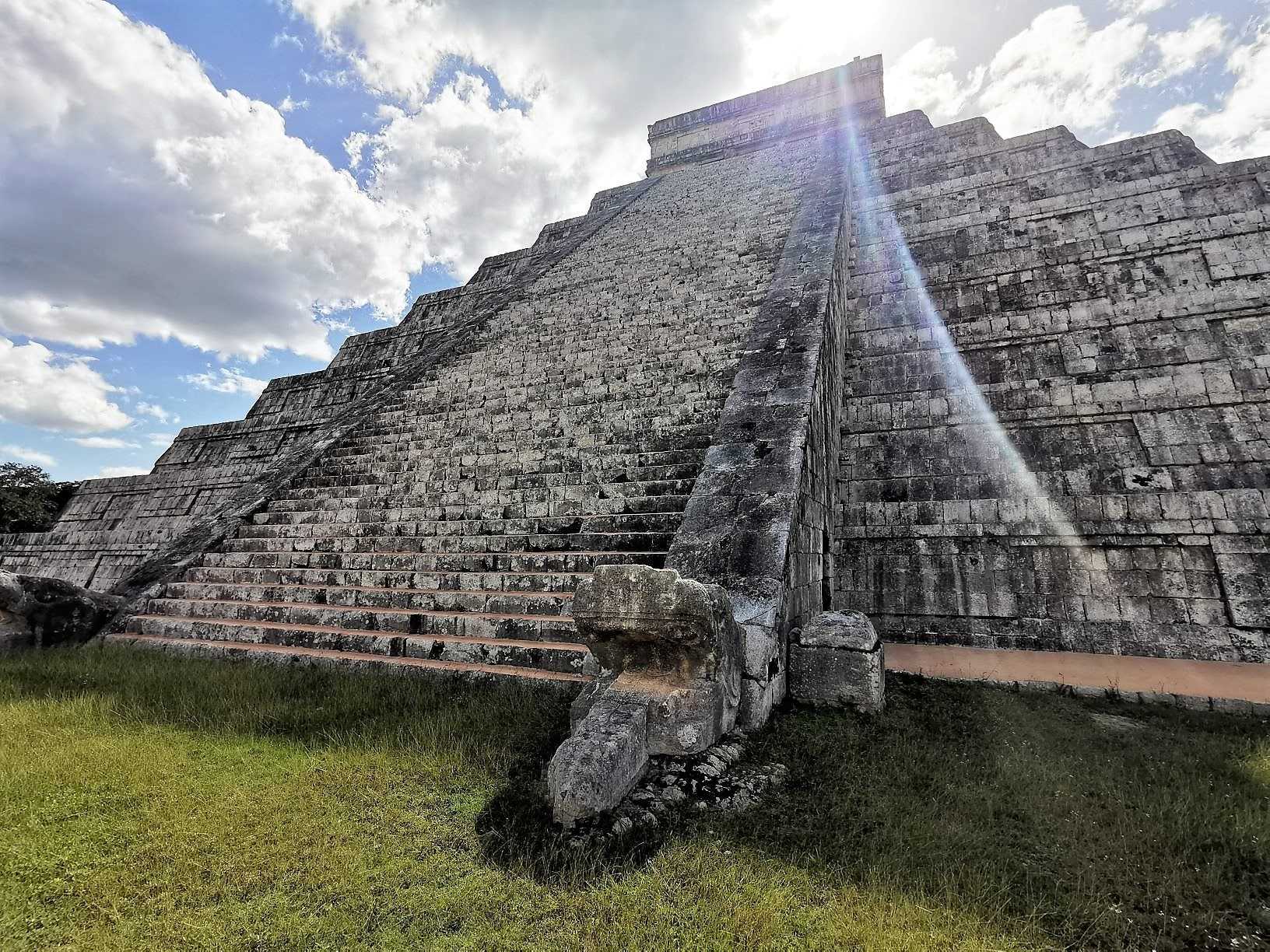 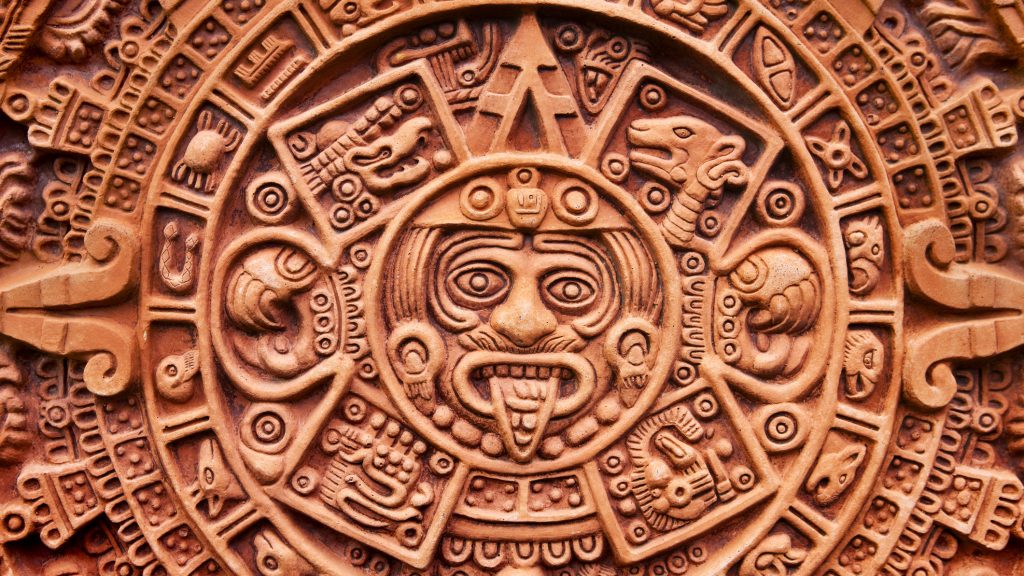 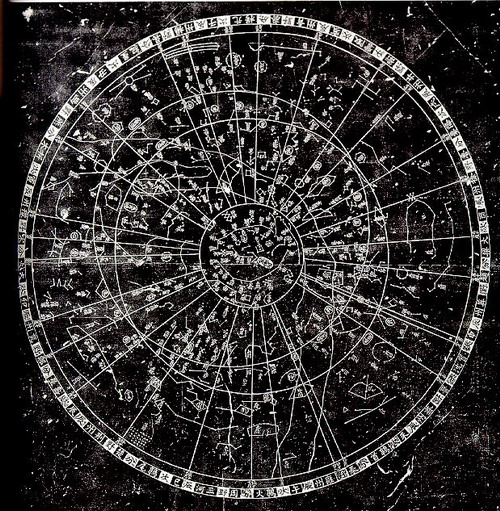 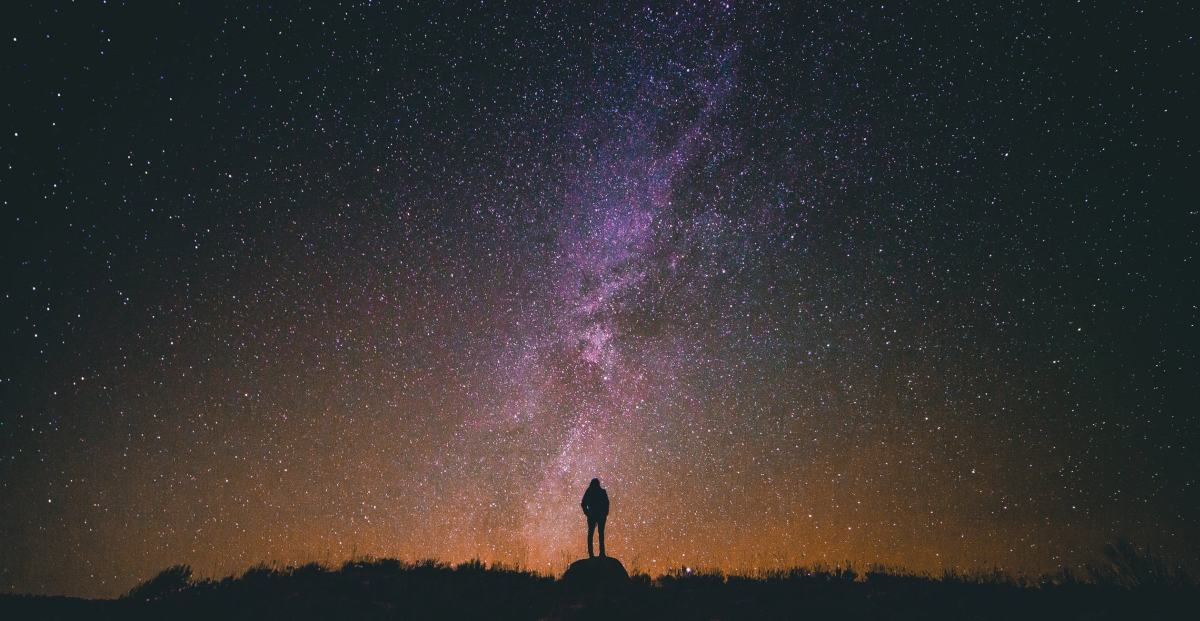 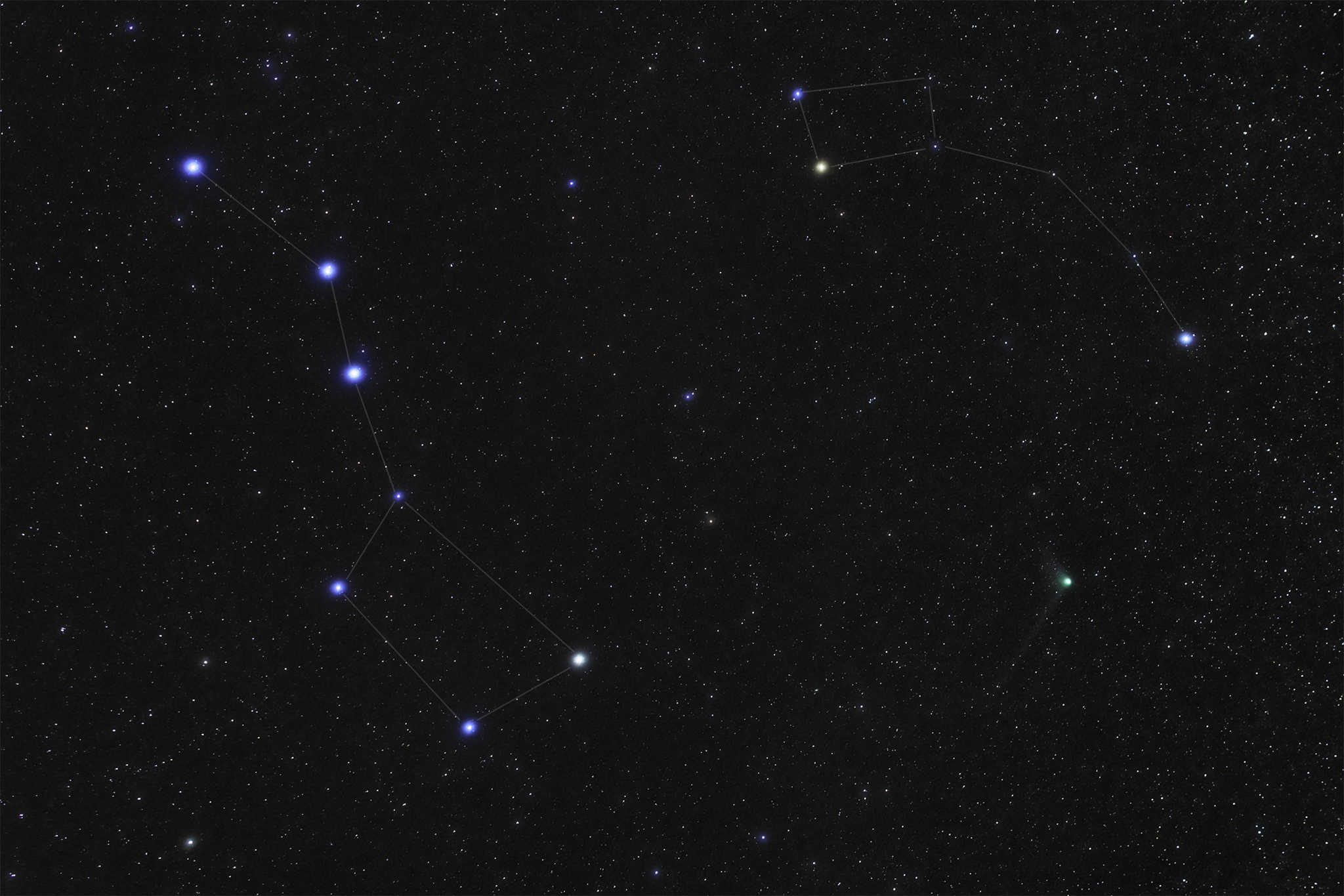 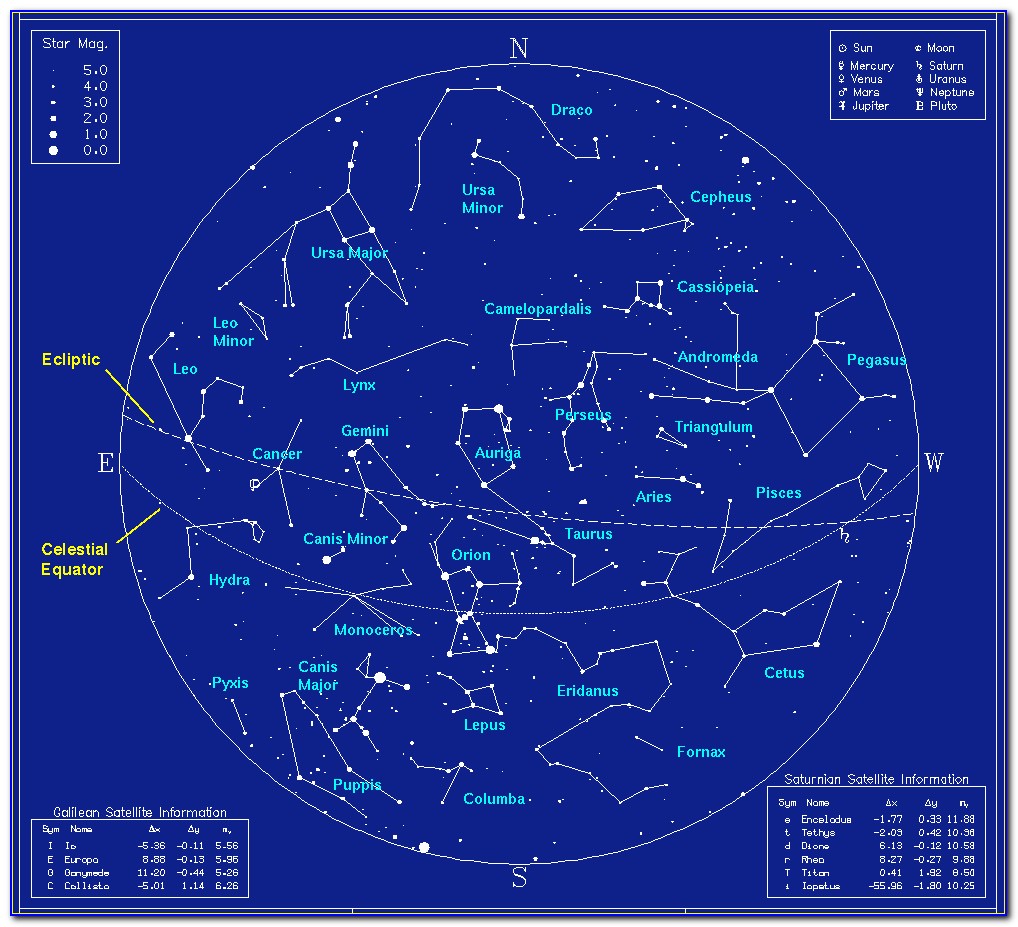 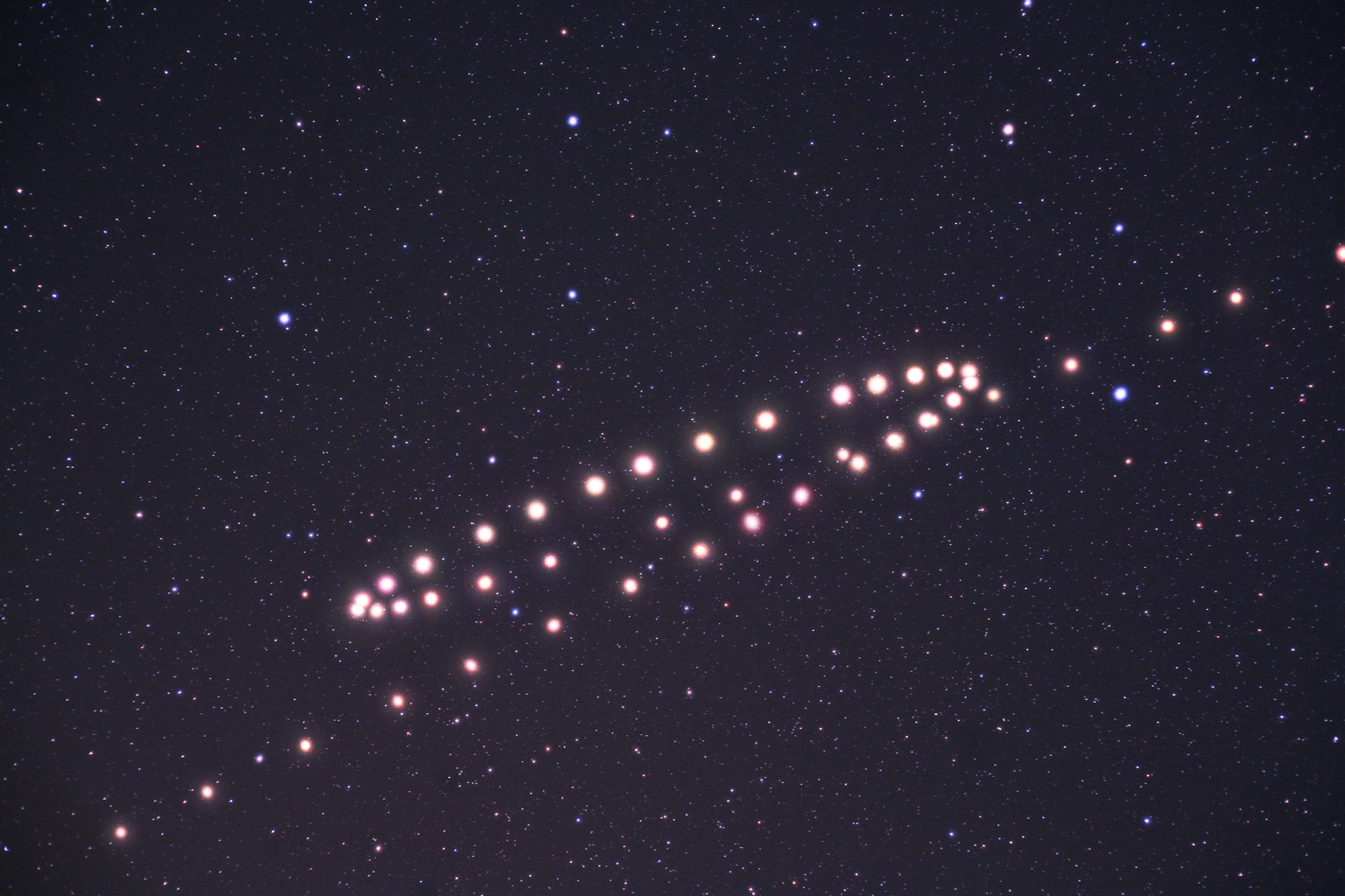 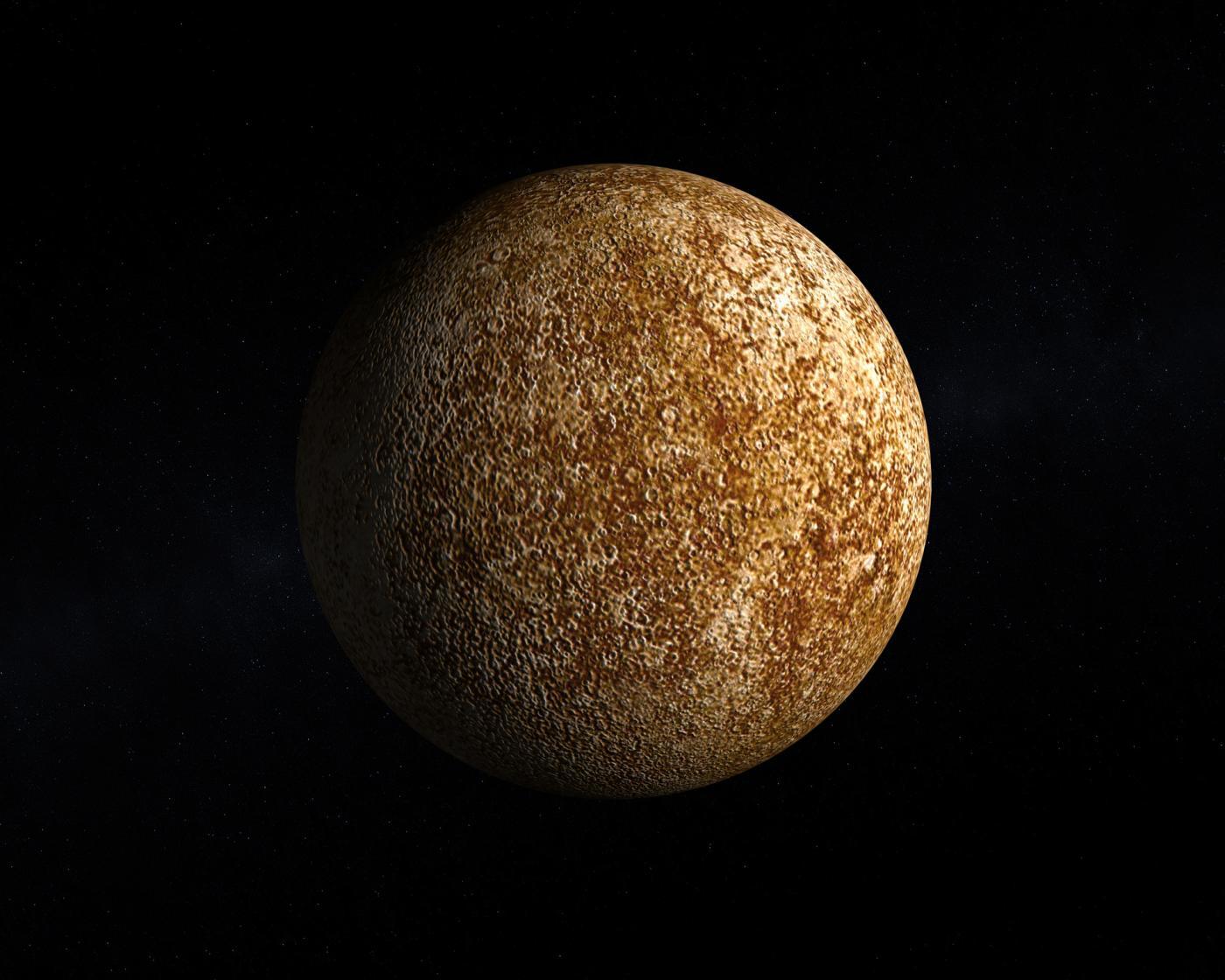 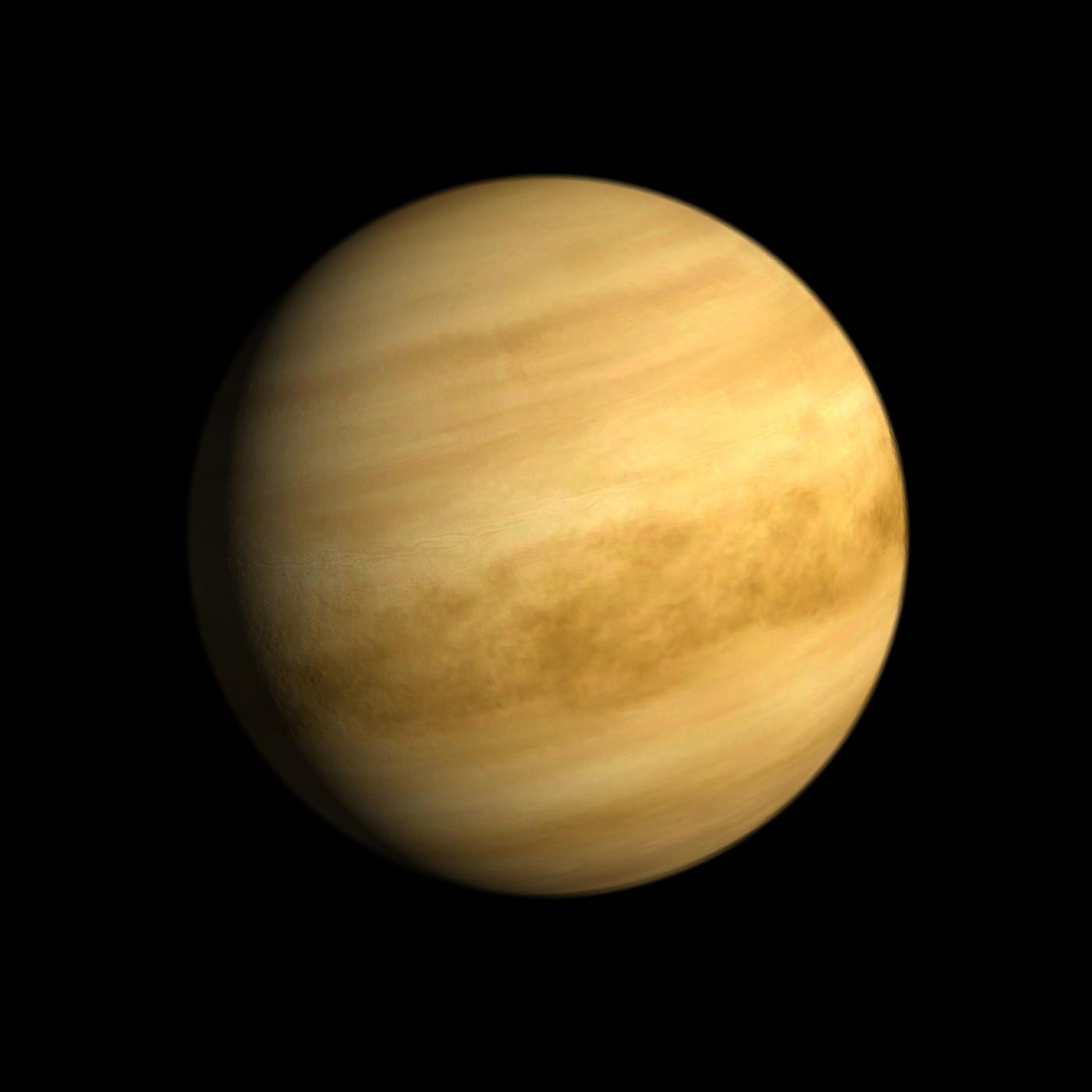 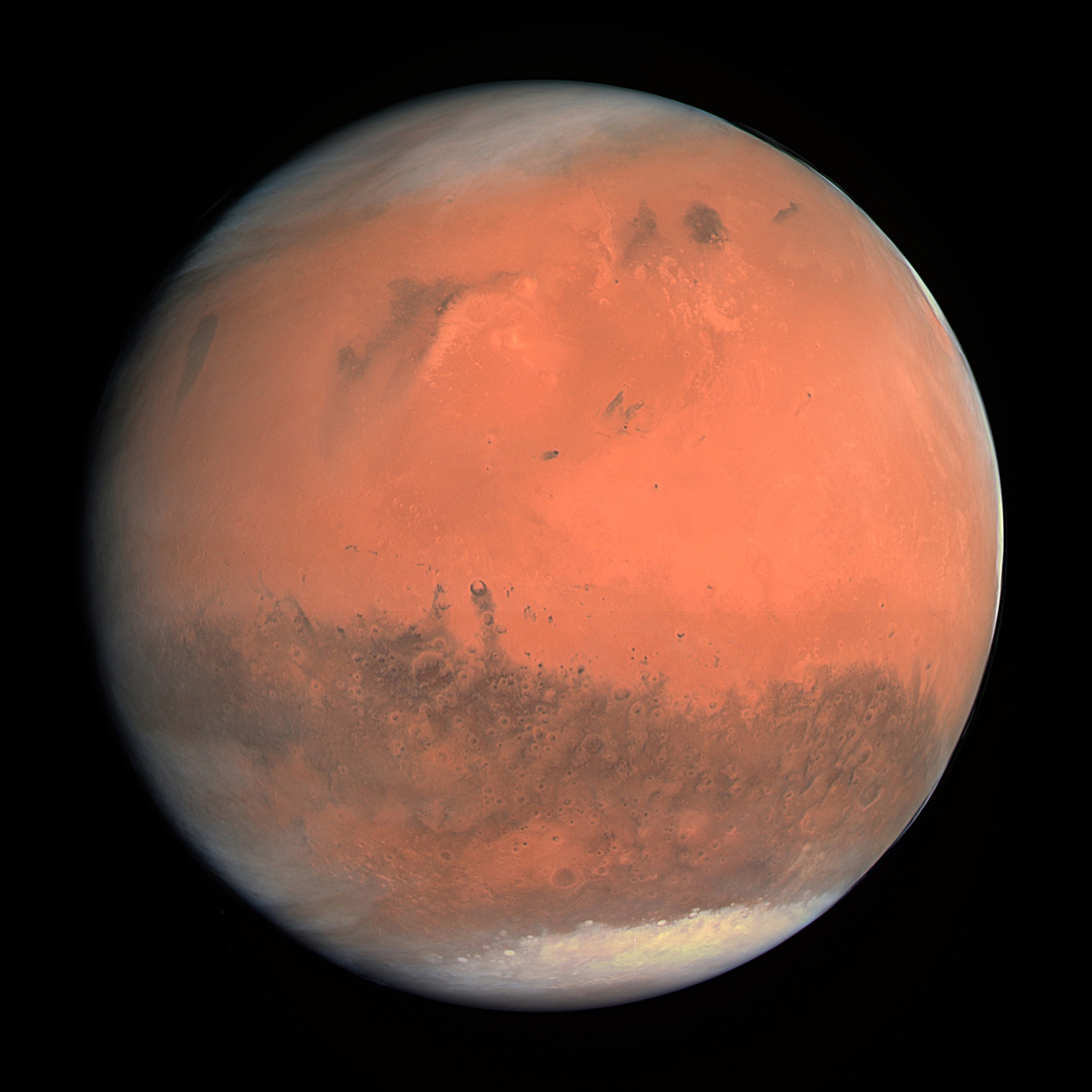 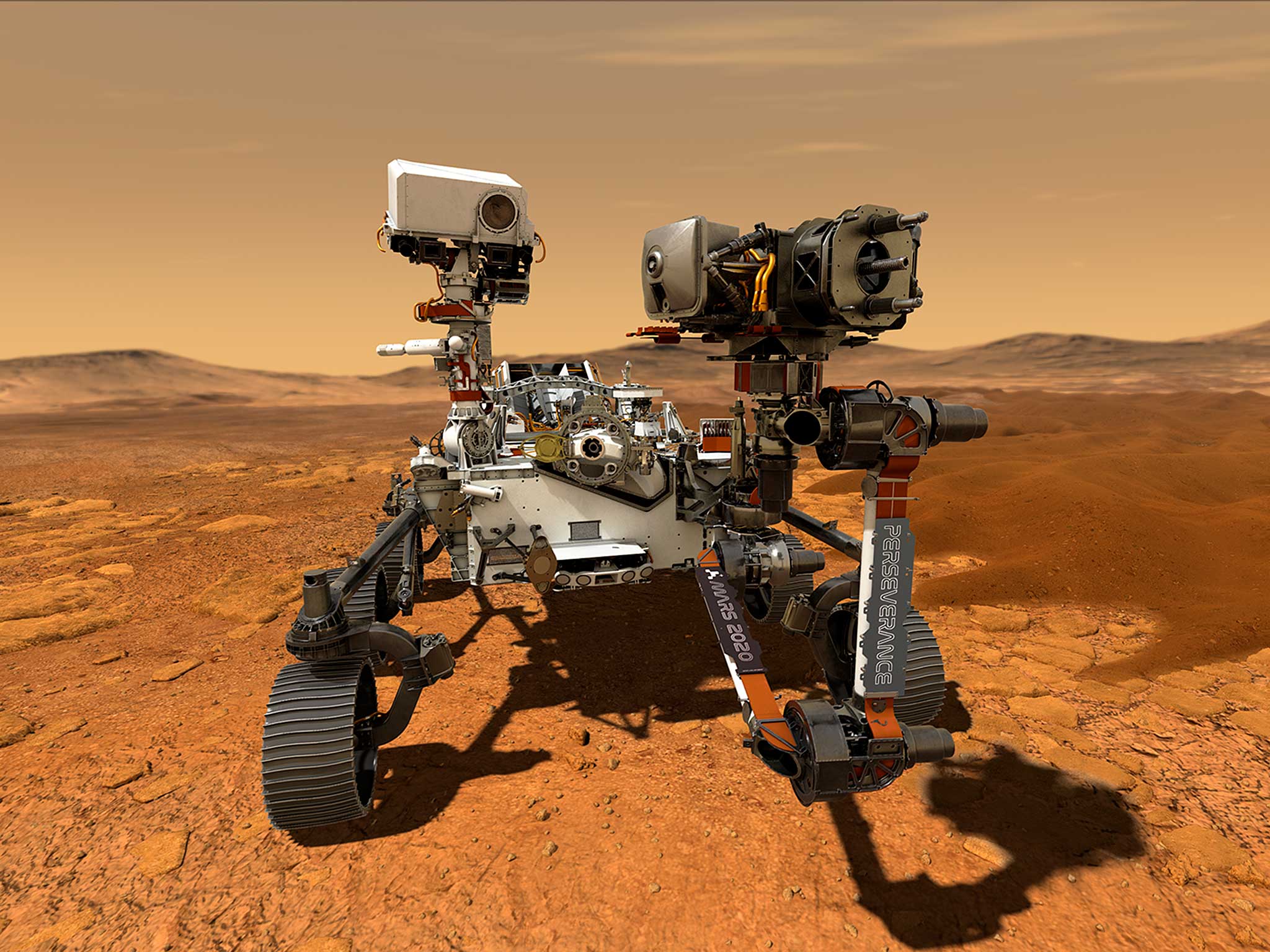 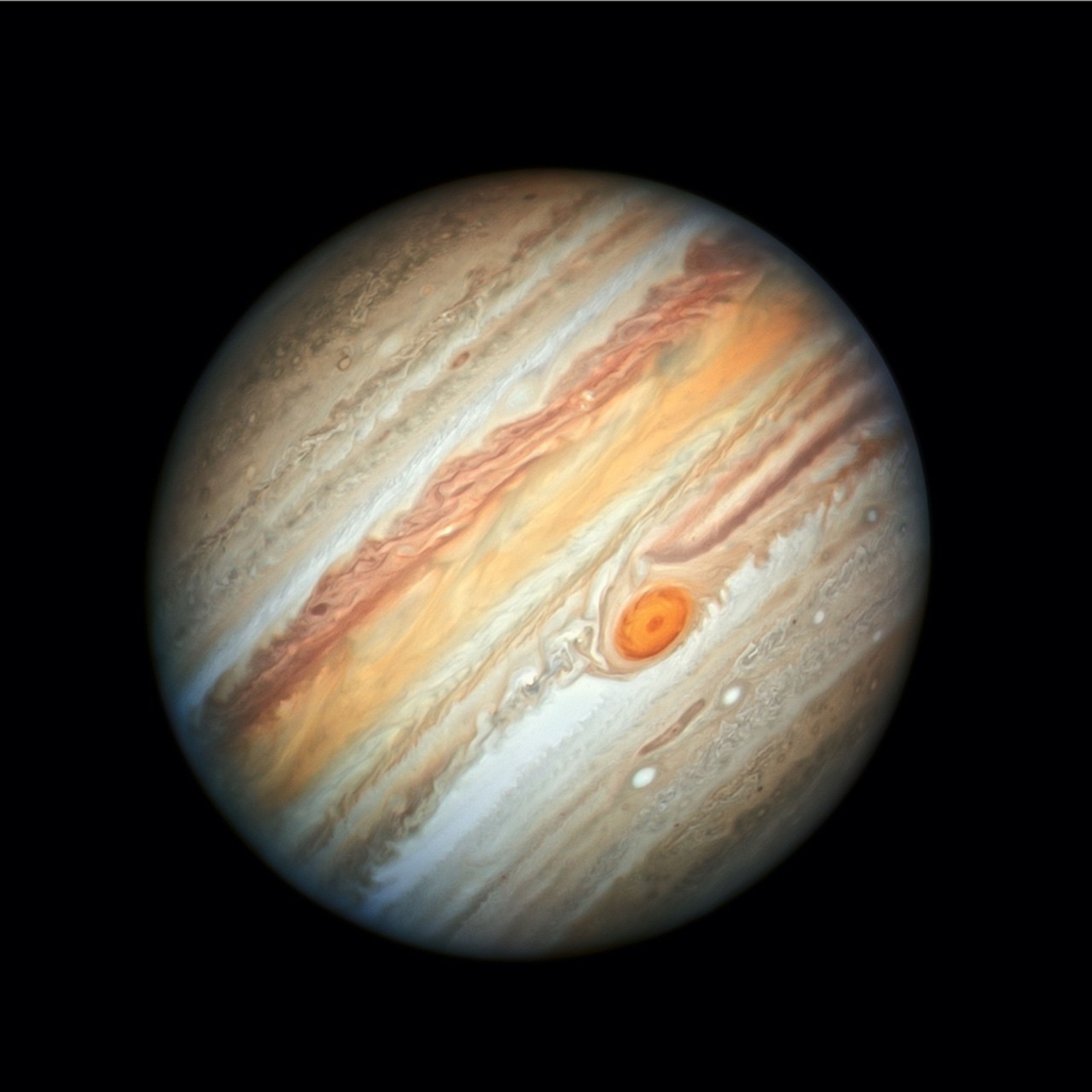 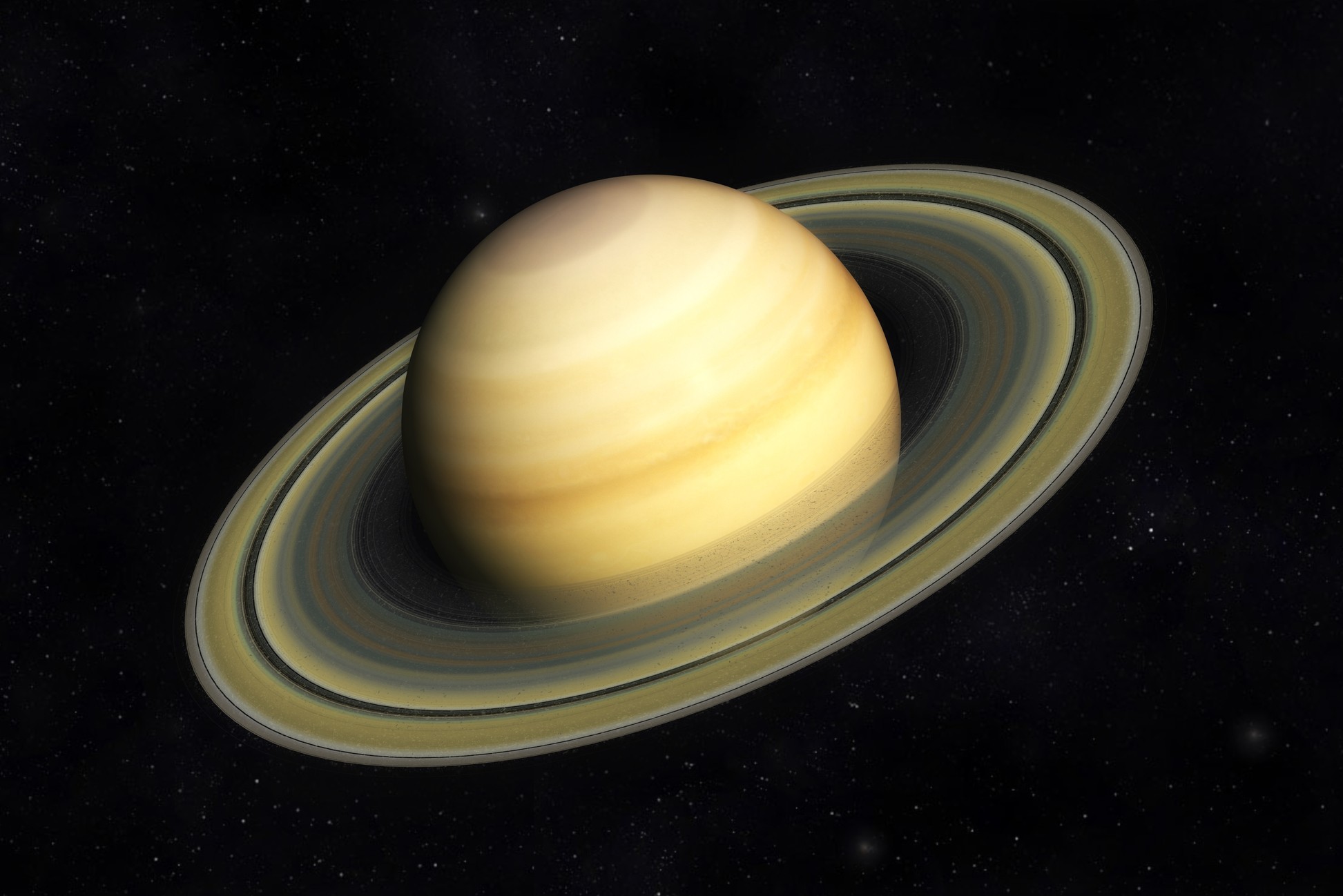 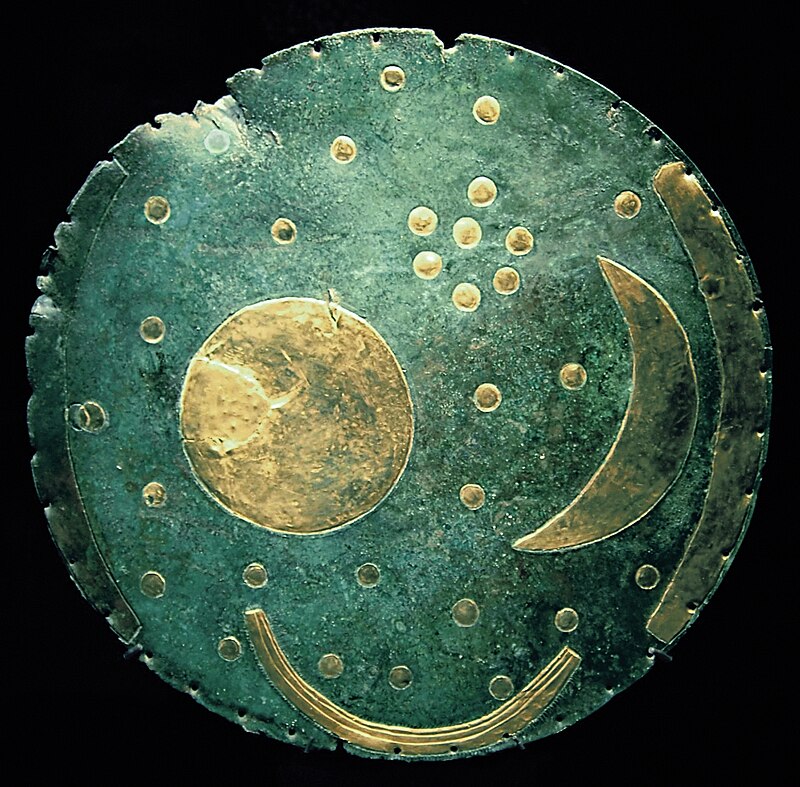 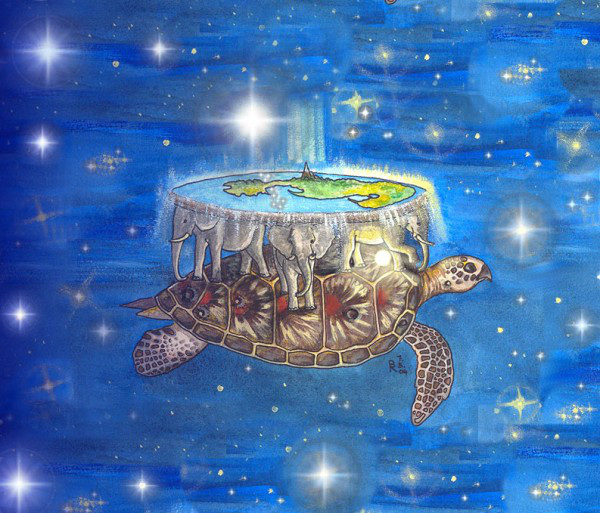 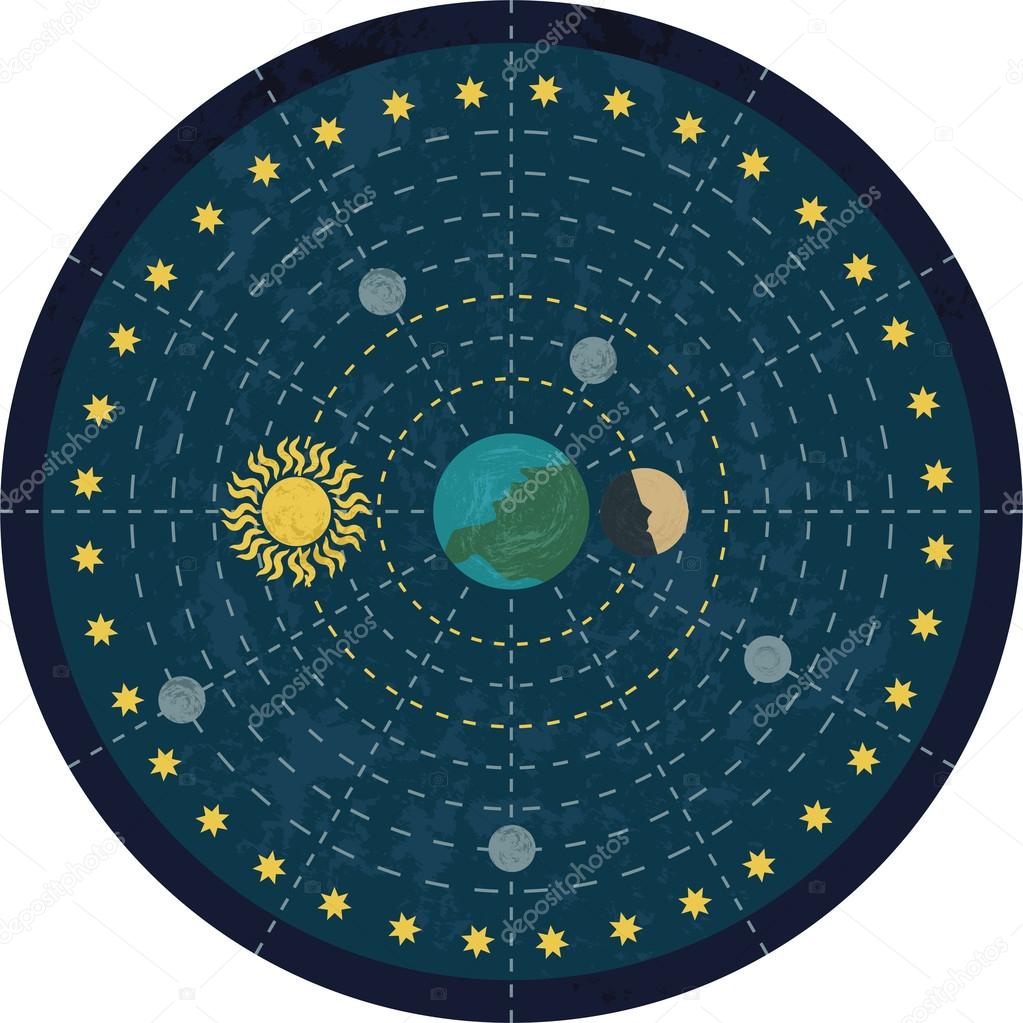 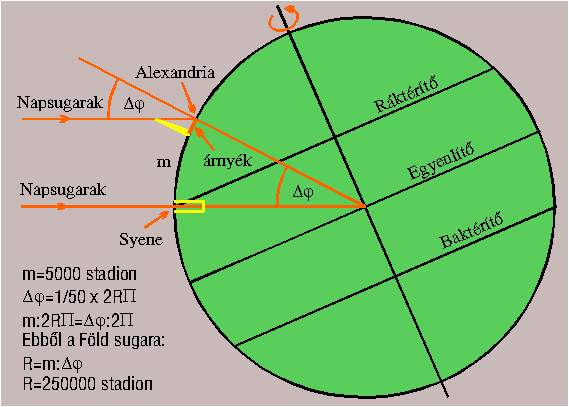 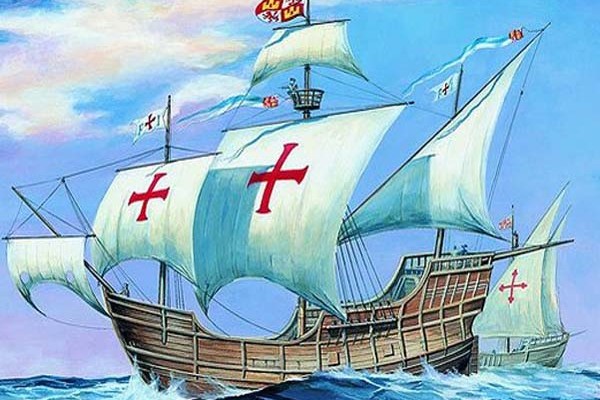 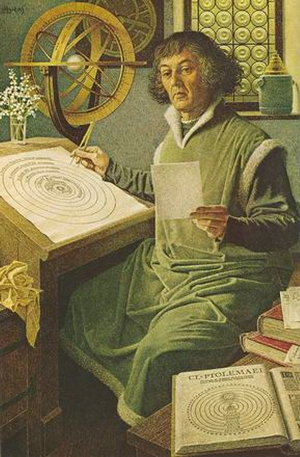 -A Föld egyedül a Hold pályájának középpontja
-A Nap van a középpontban, a Föld és a többi bolygó körülötte kering
-A Föld forog a tengelye körül
-A csillagok a külső szférában vannak, nagyon távol
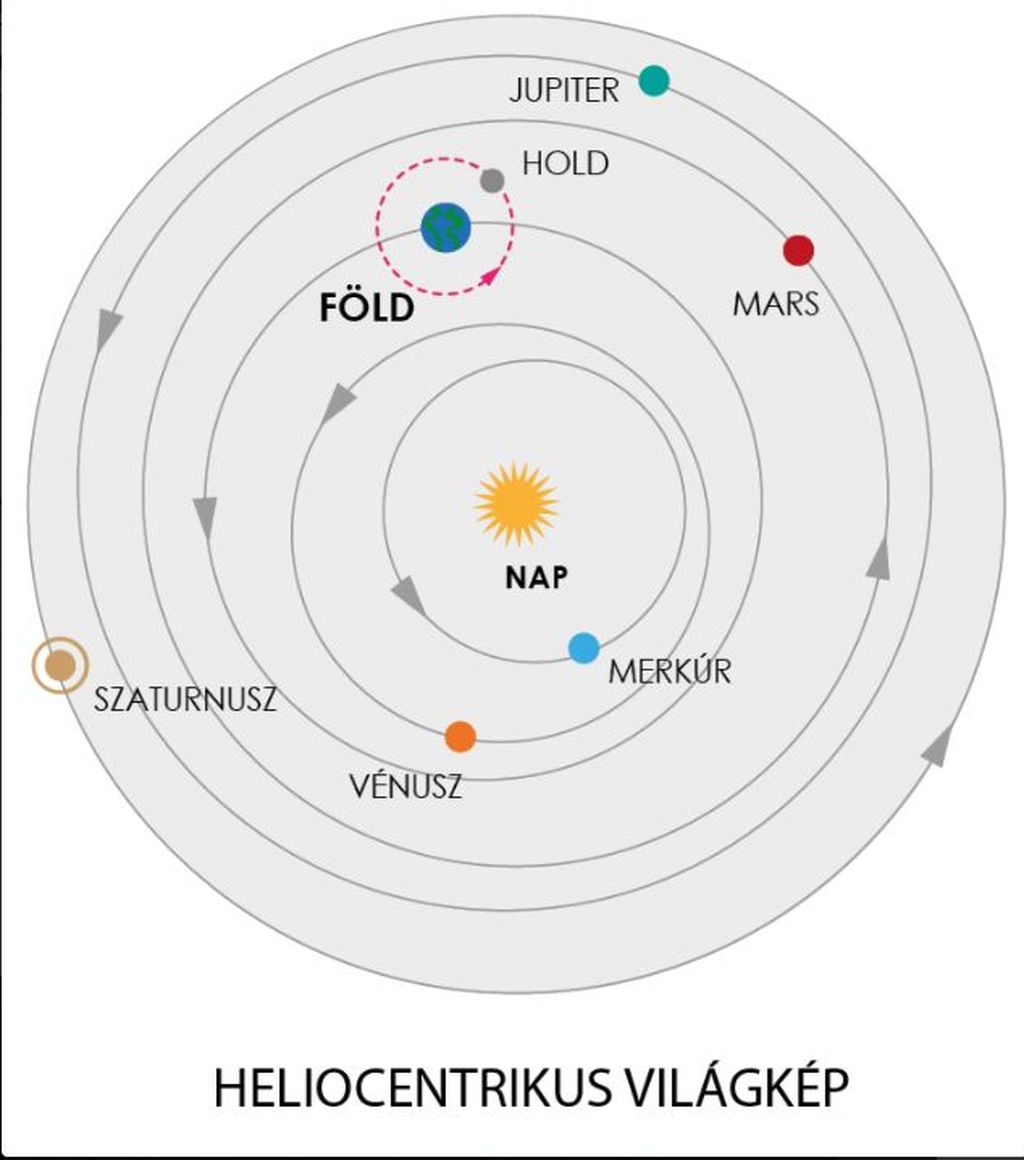 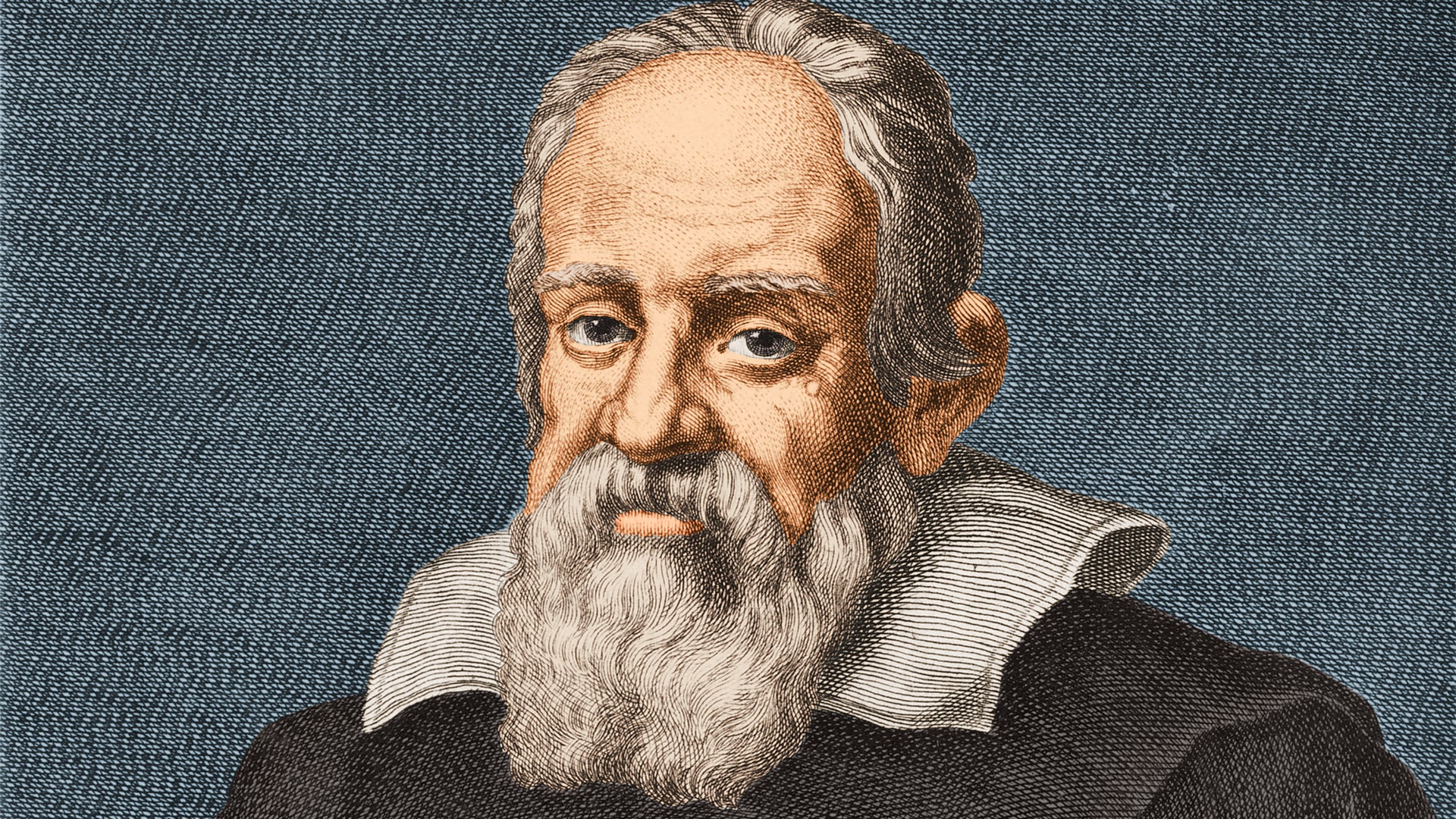 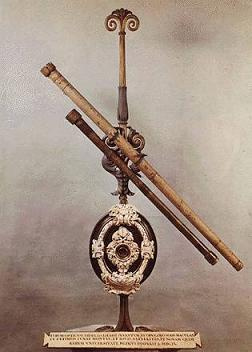 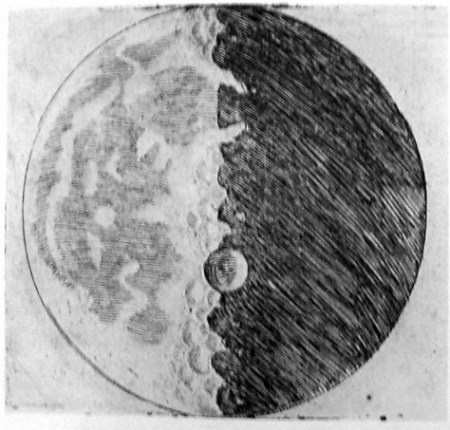 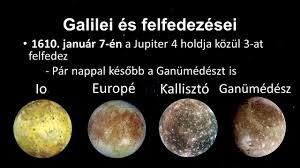 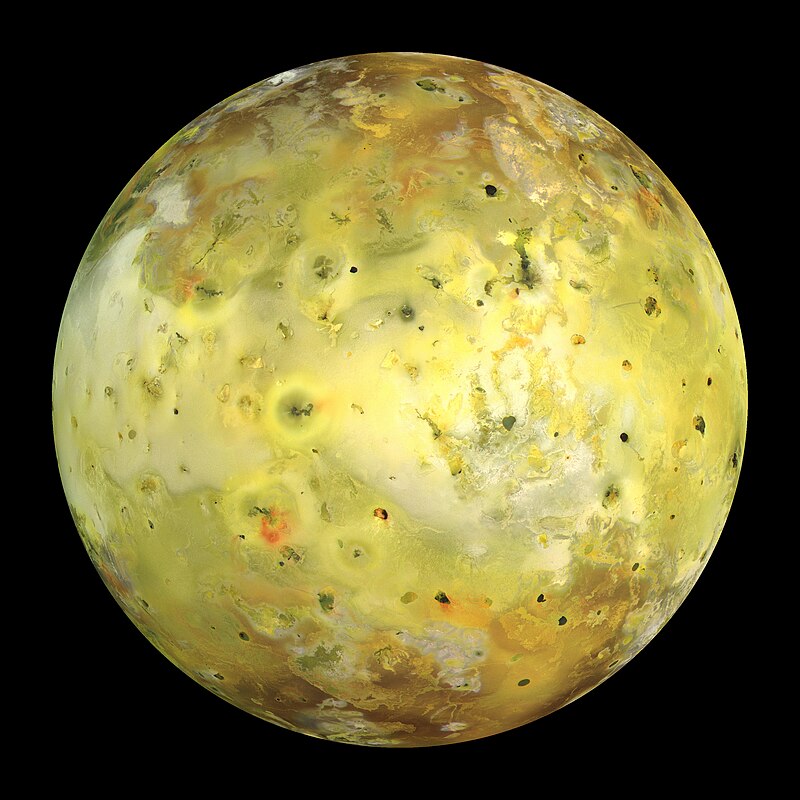 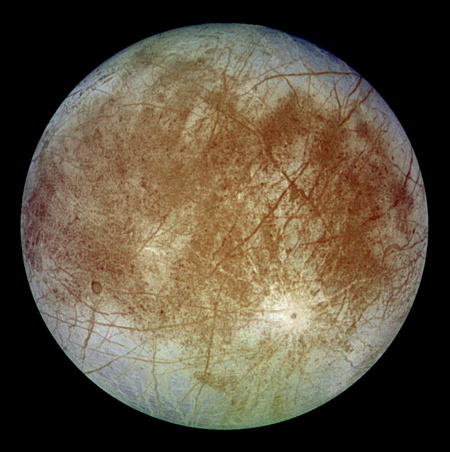 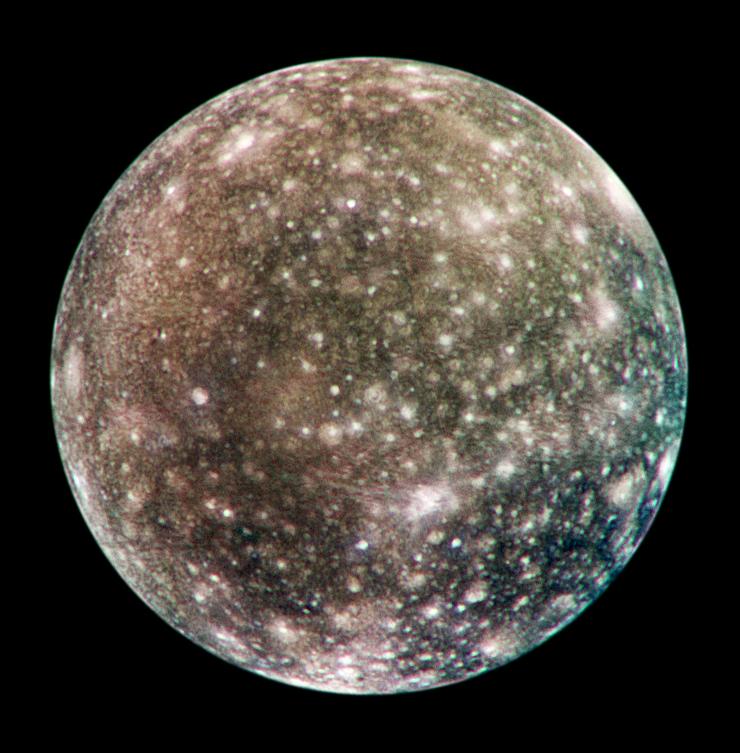 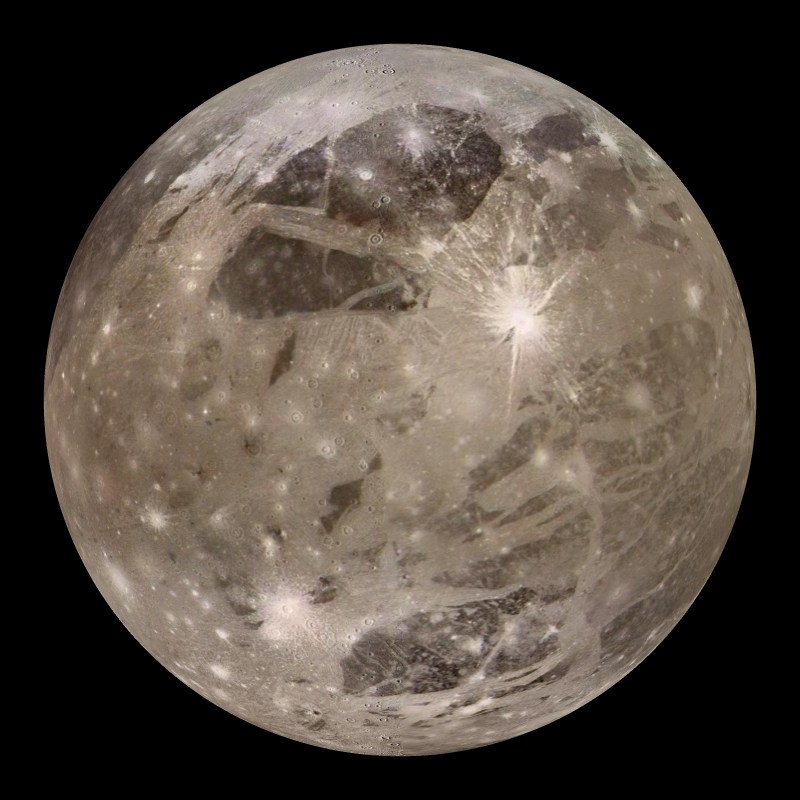 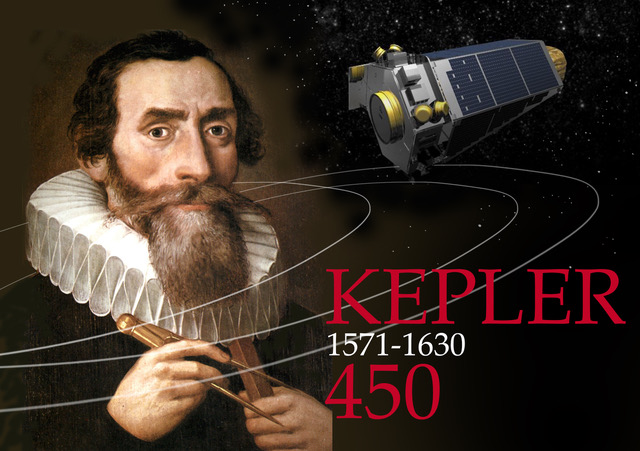 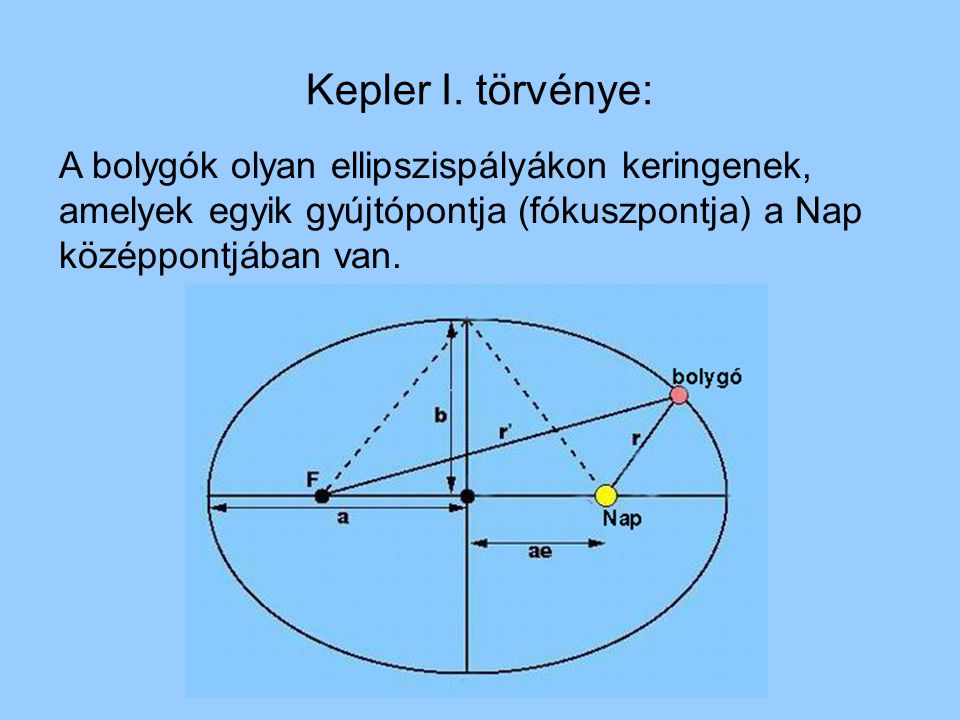 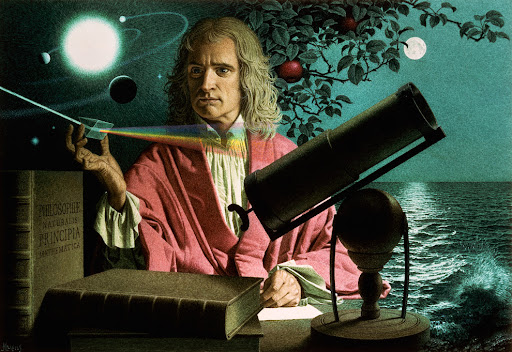 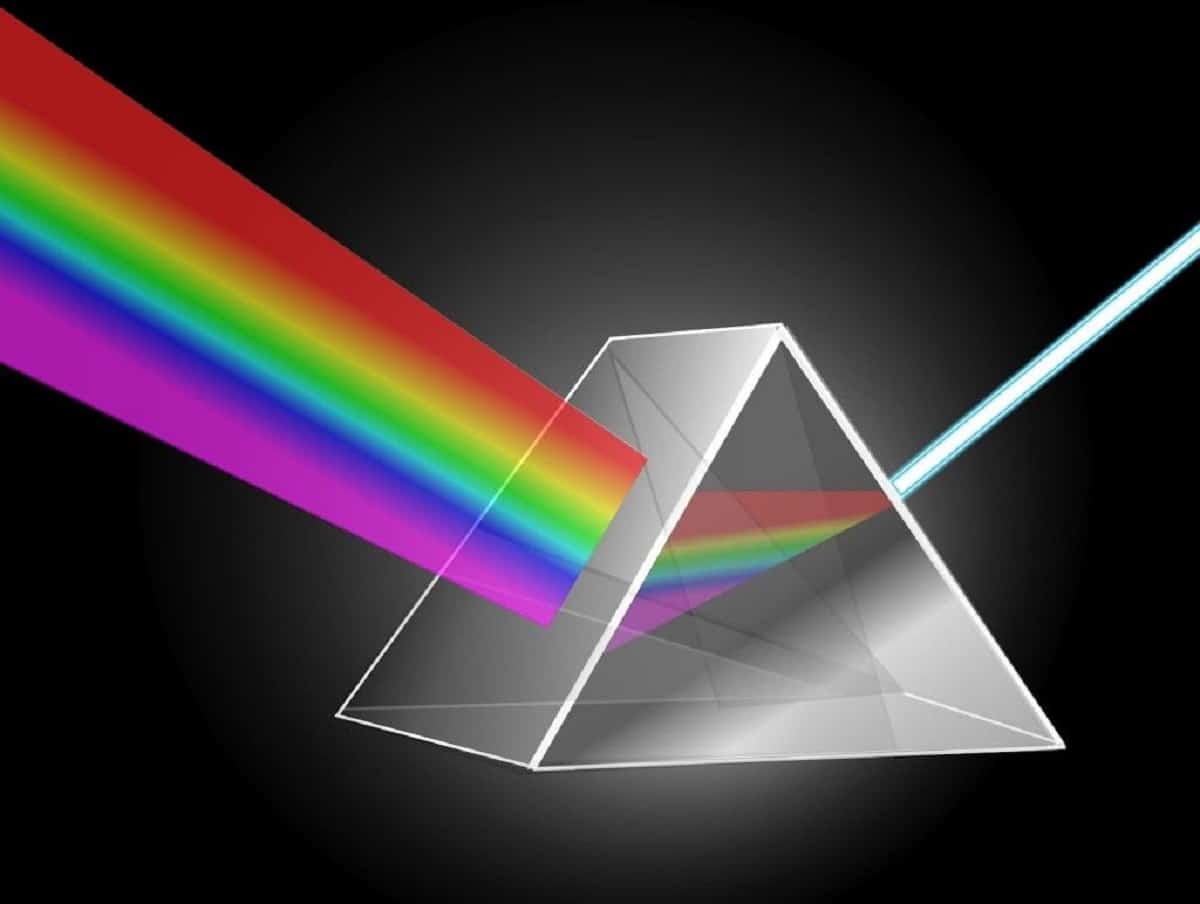 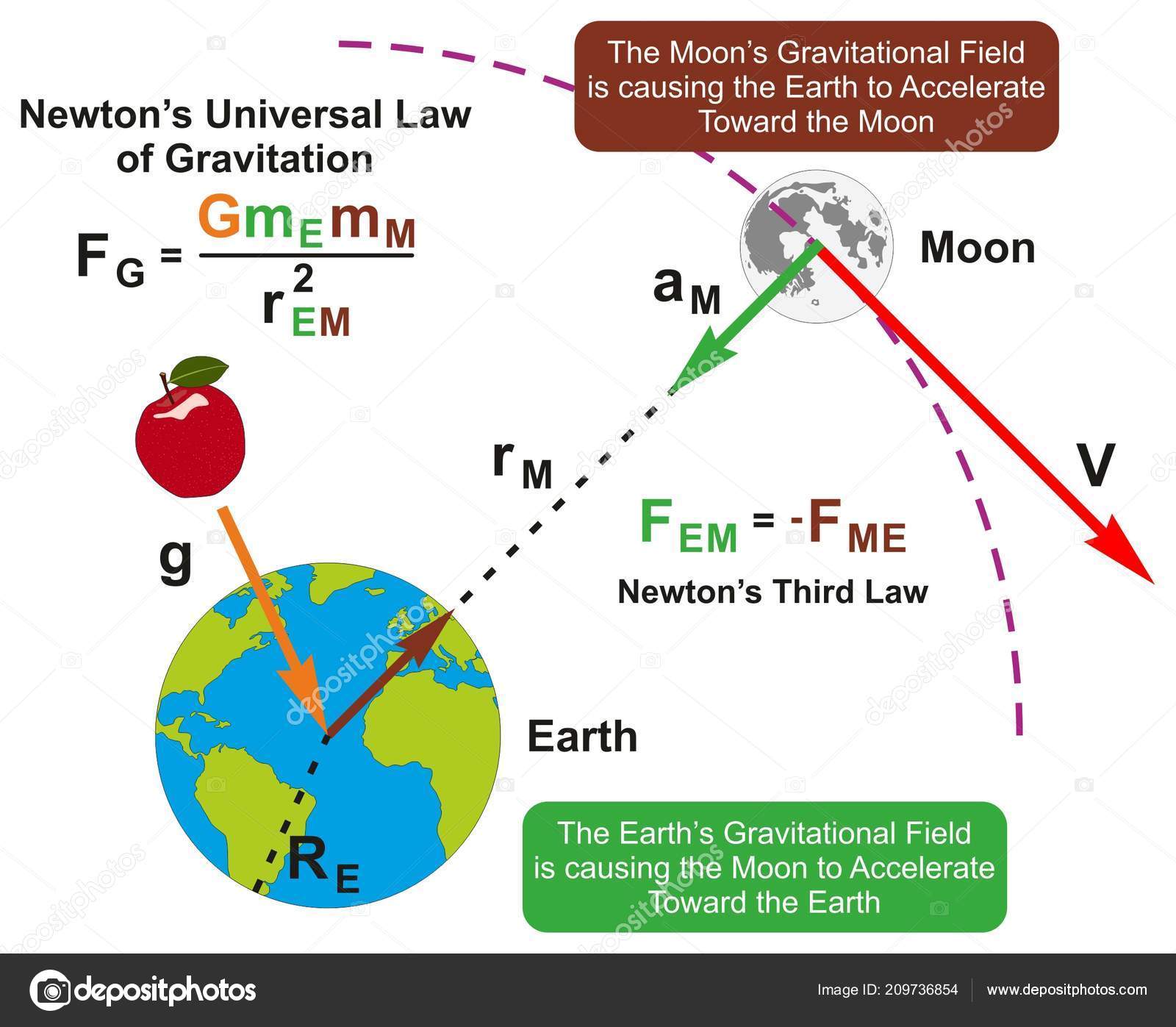 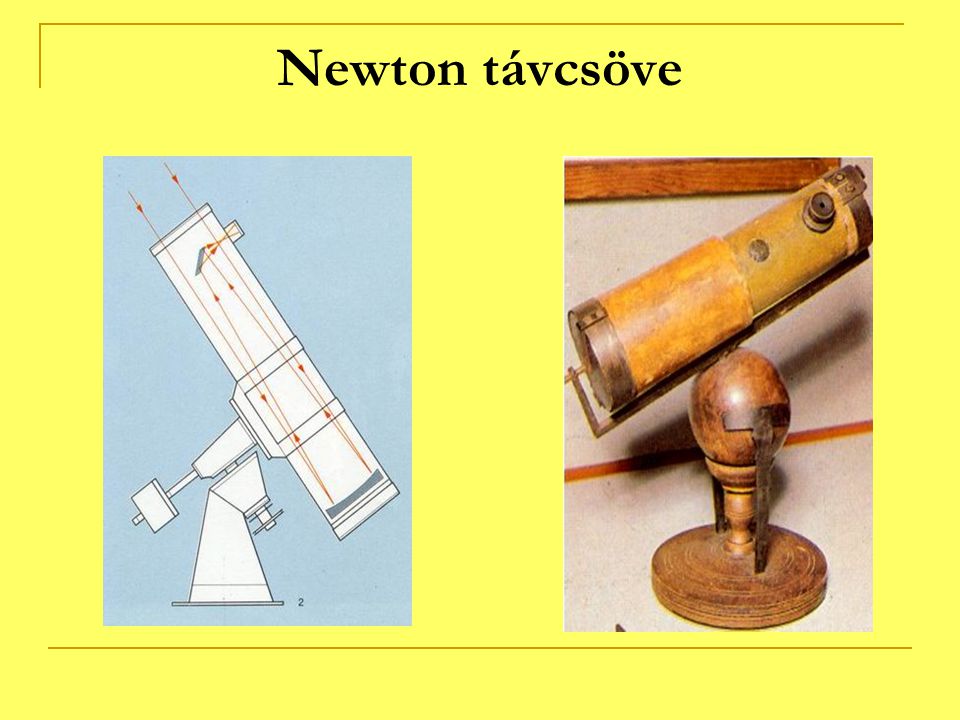 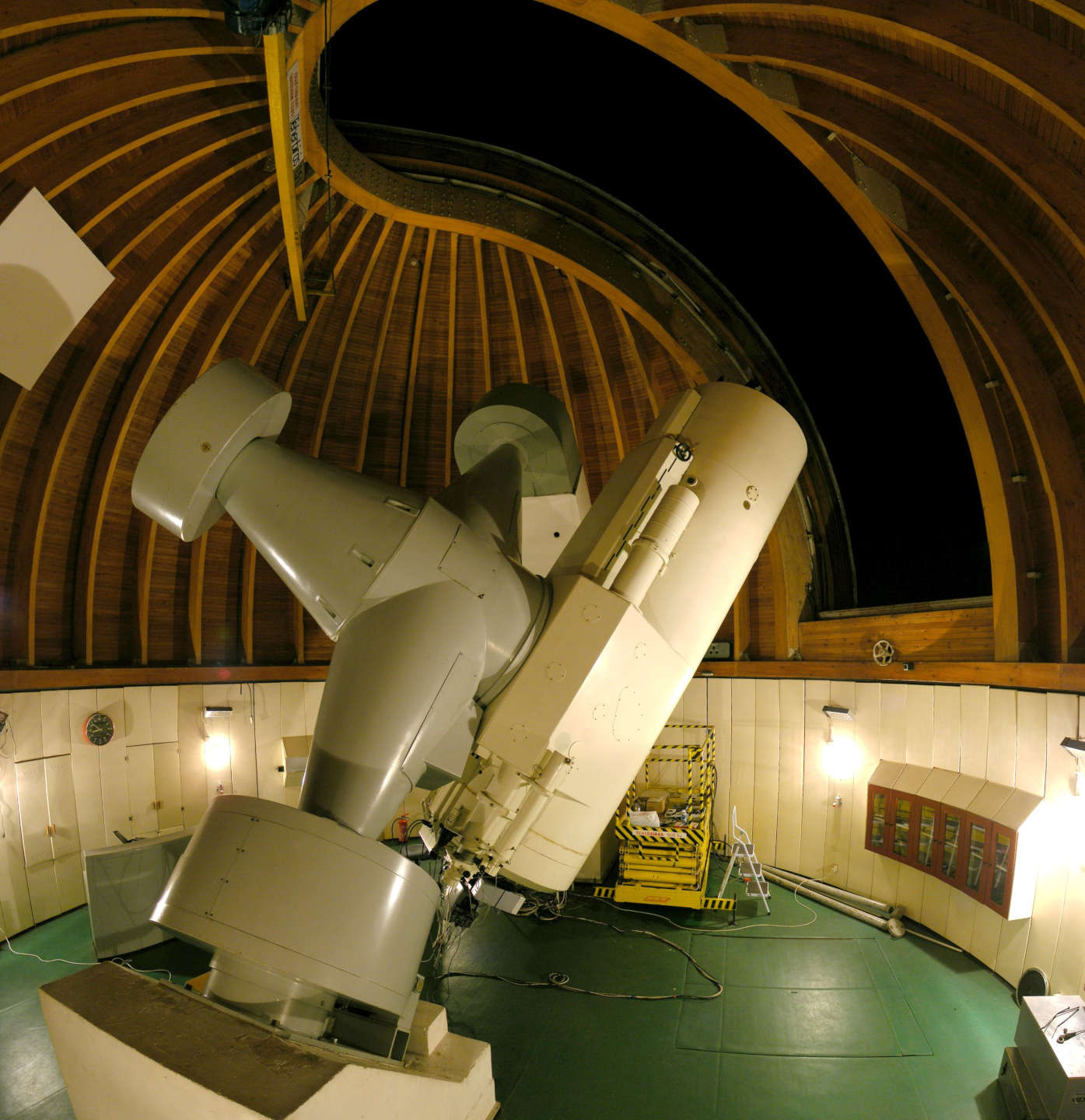 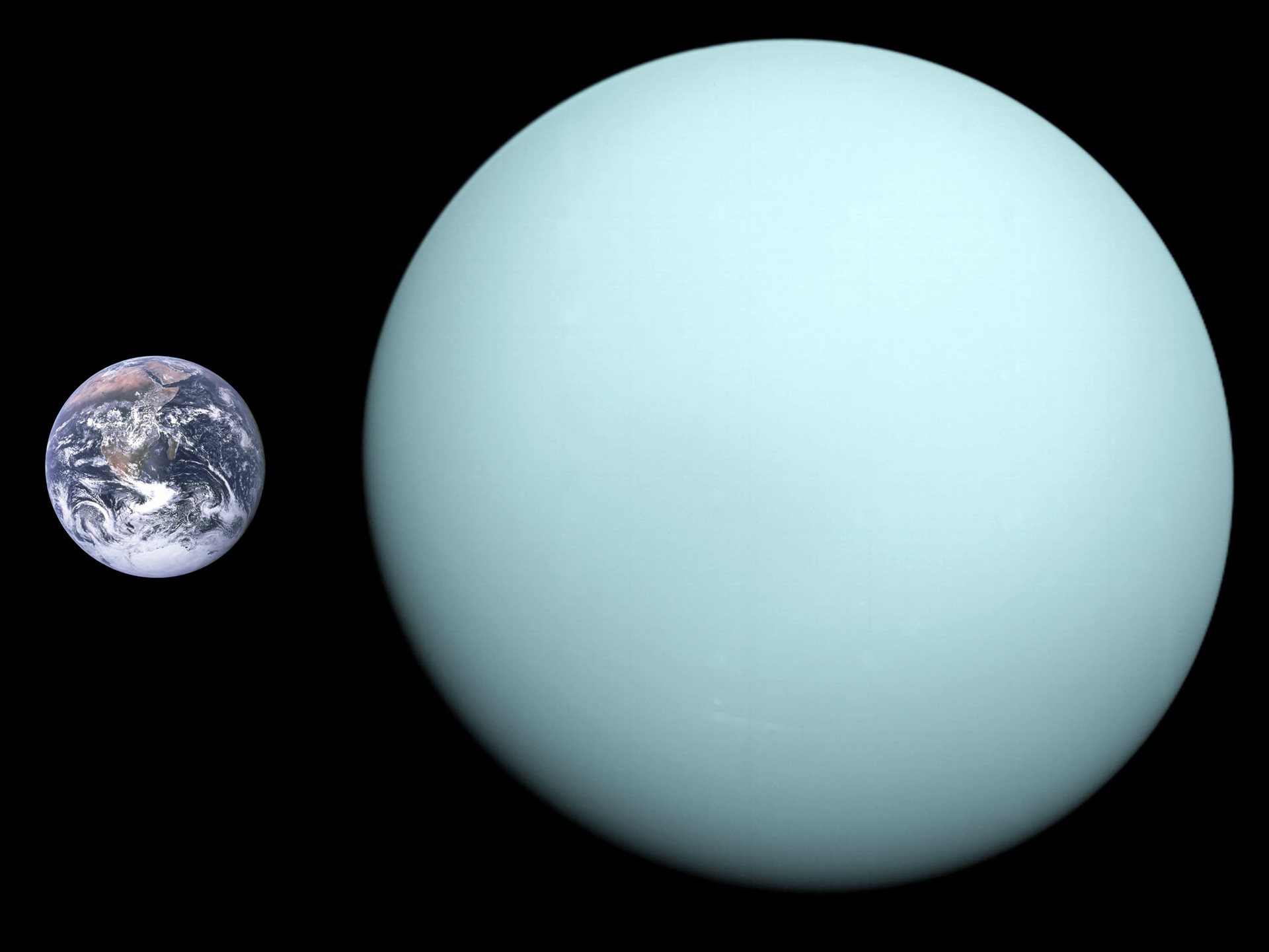 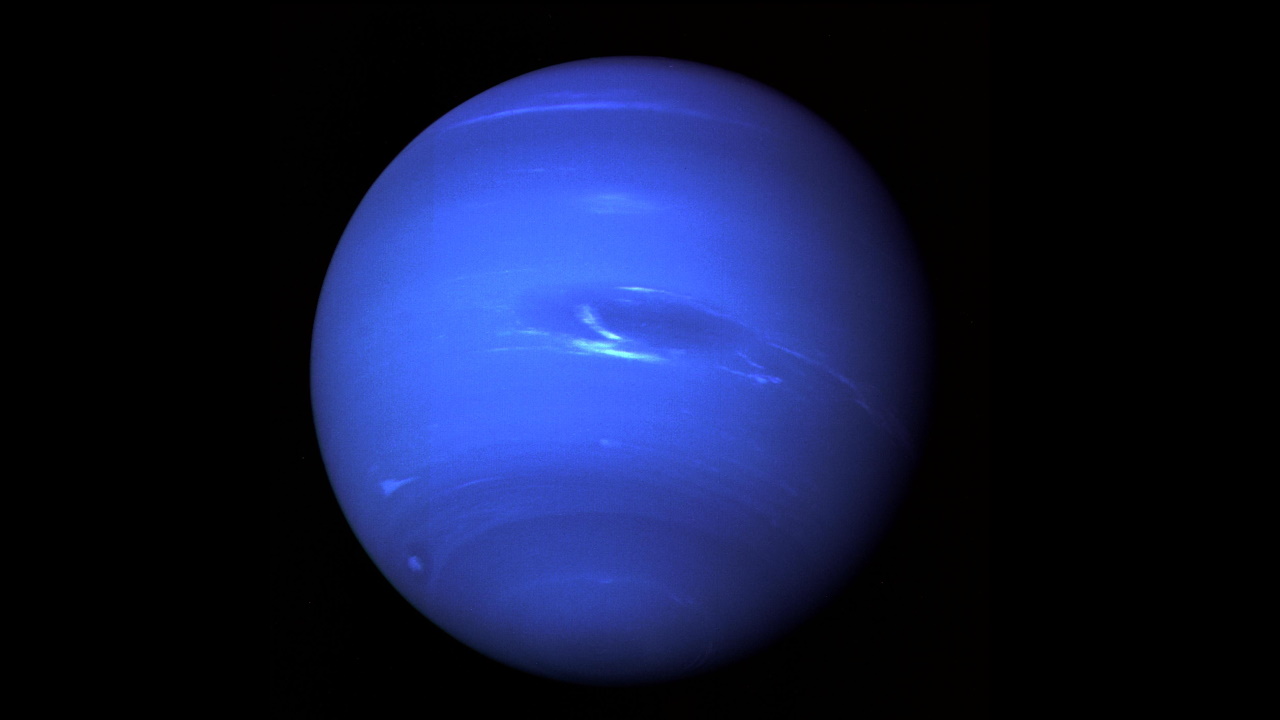 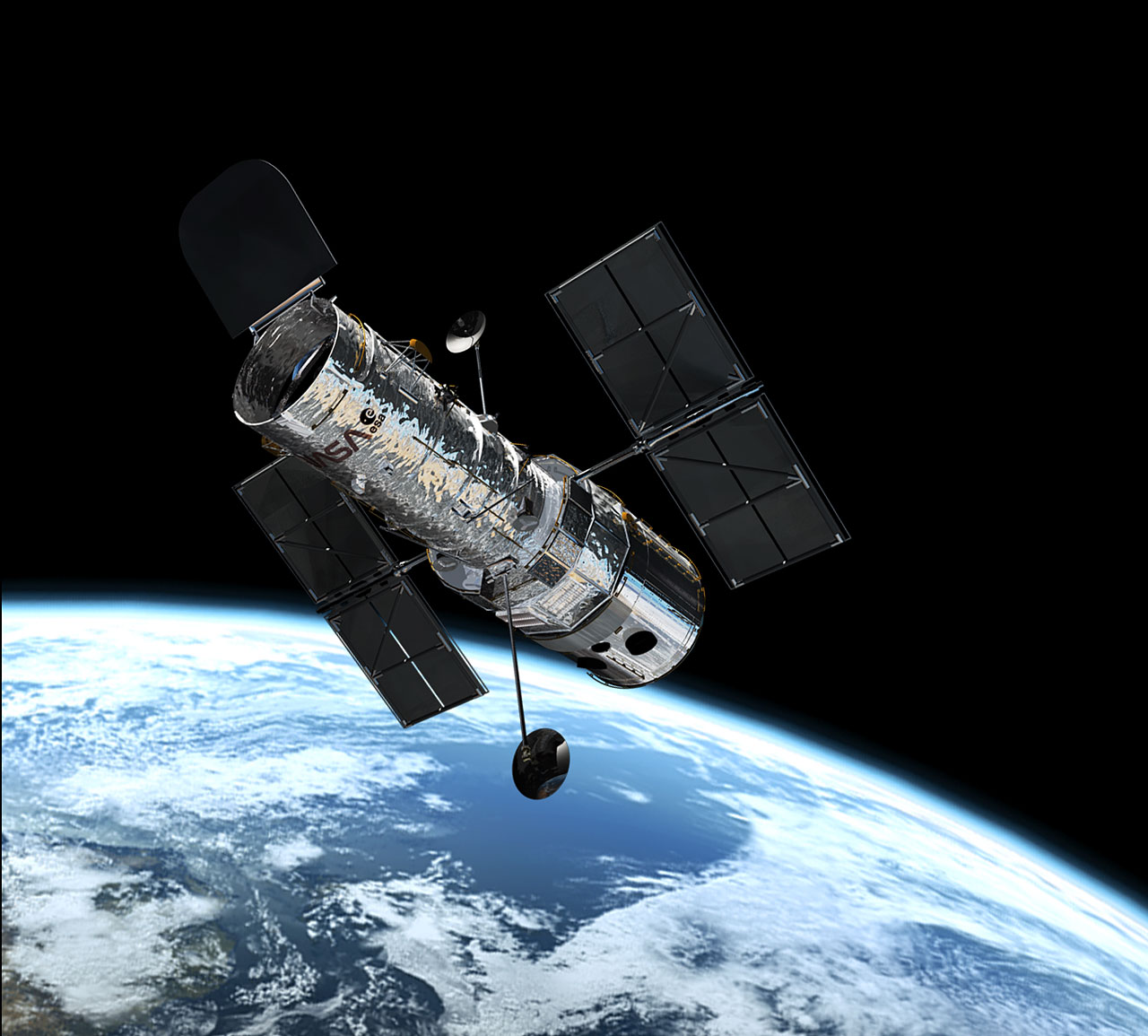 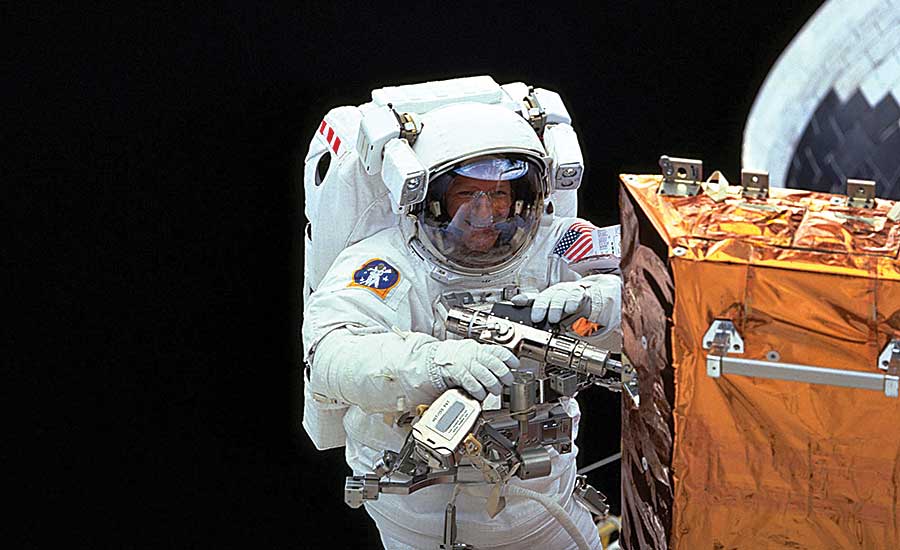 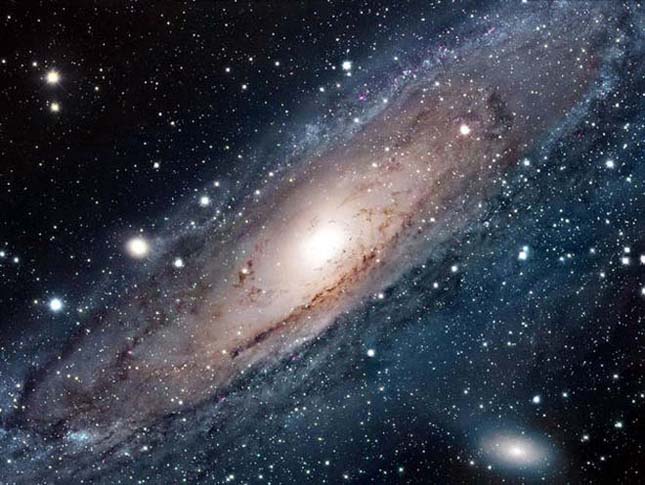 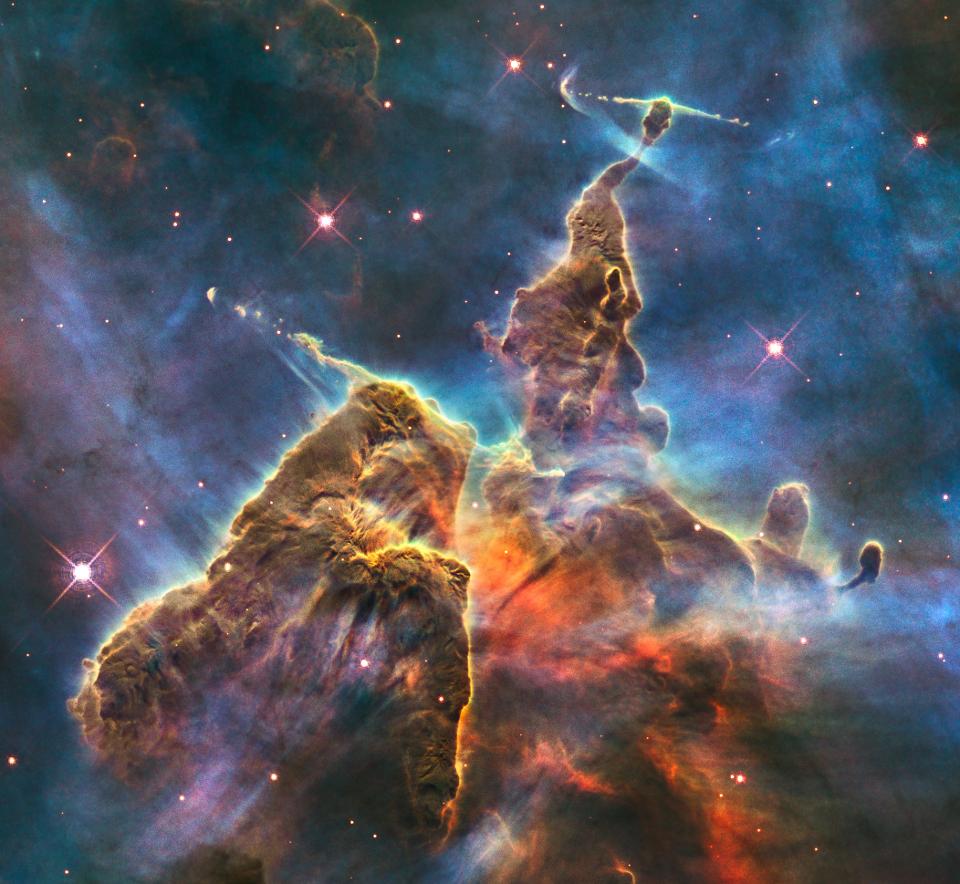 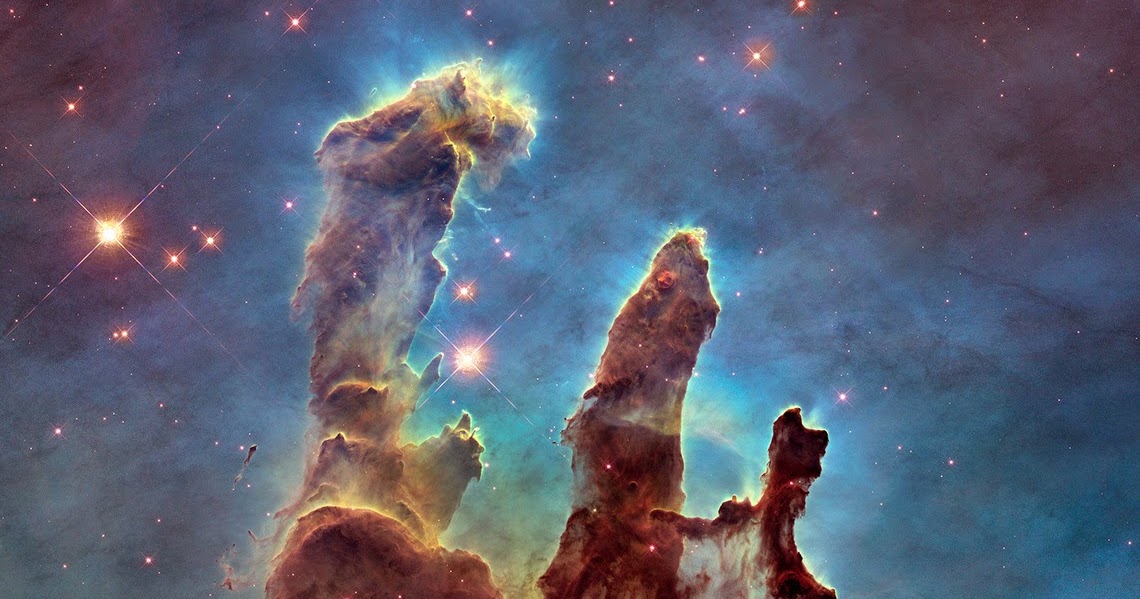 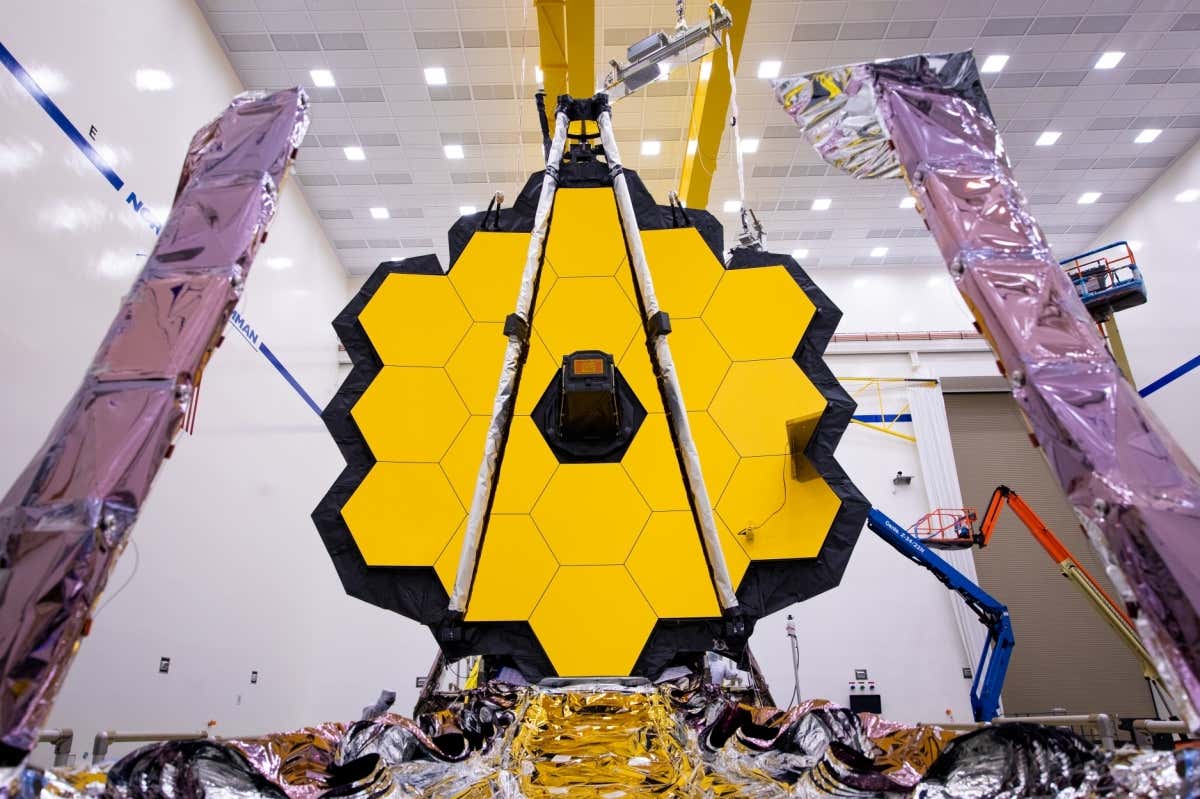 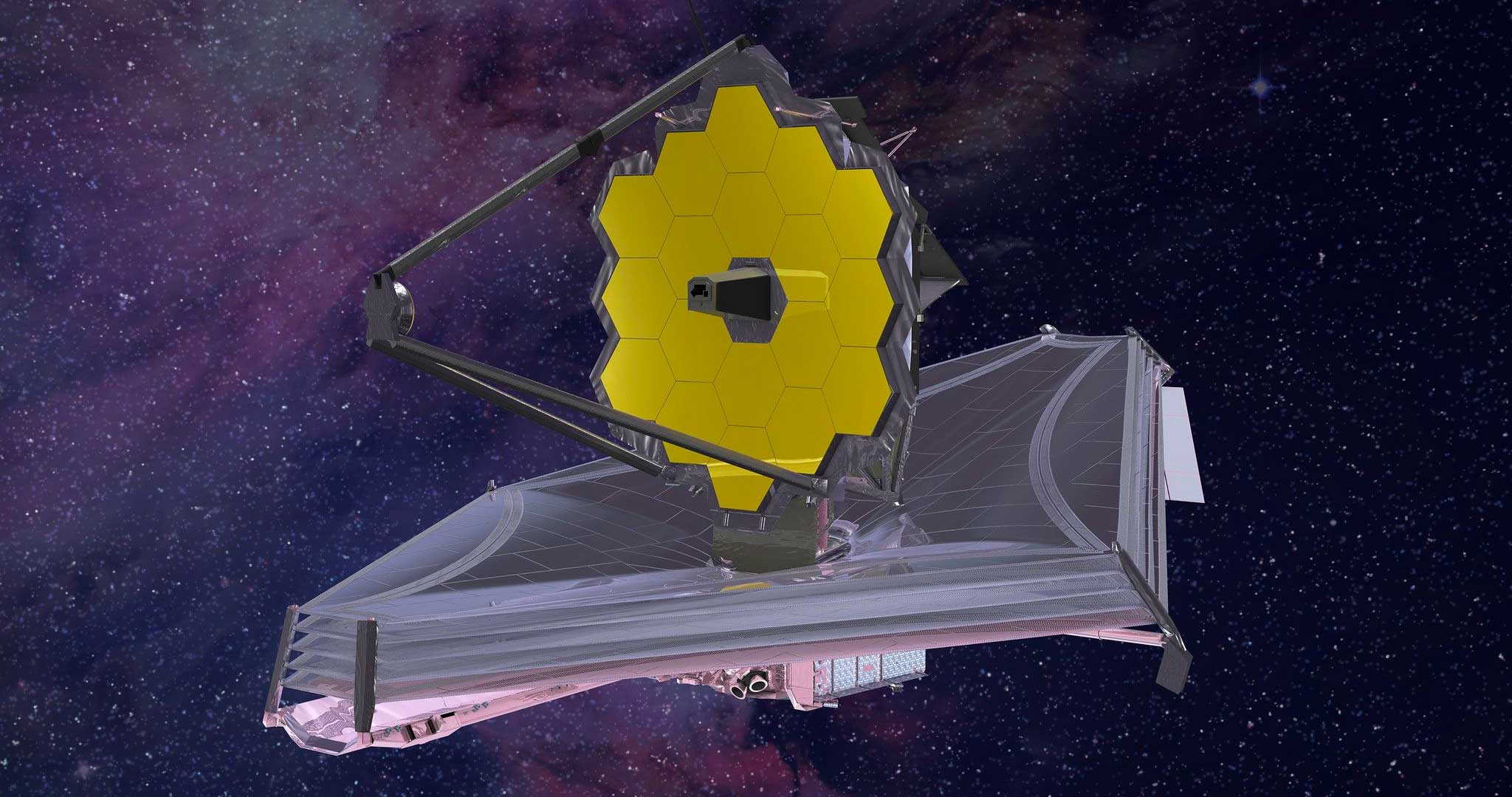 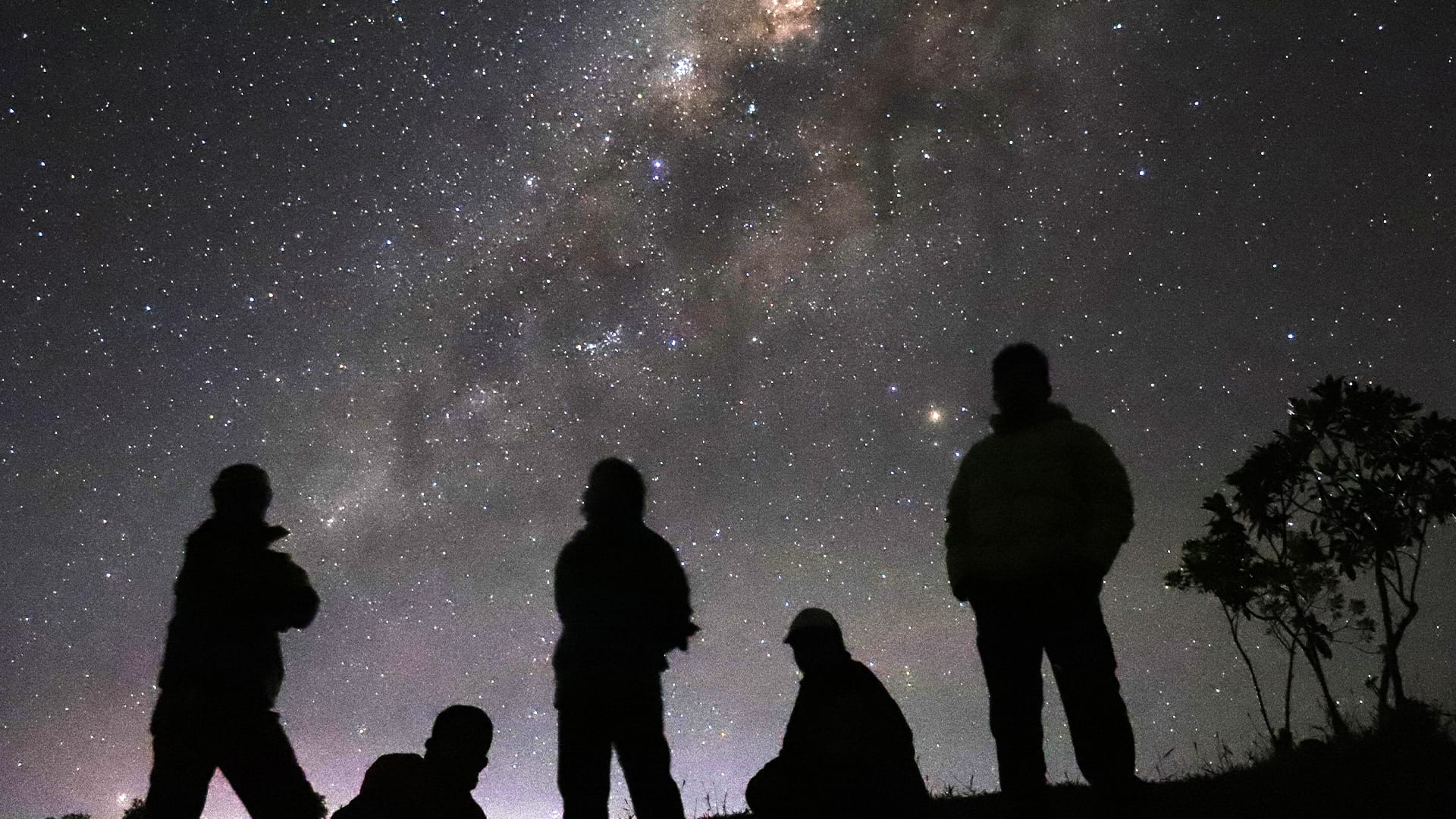